THÂN MẾN CHÀO CÁC EM HỌC SINH ĐẾN VỚI BÀI HỌC MỚI
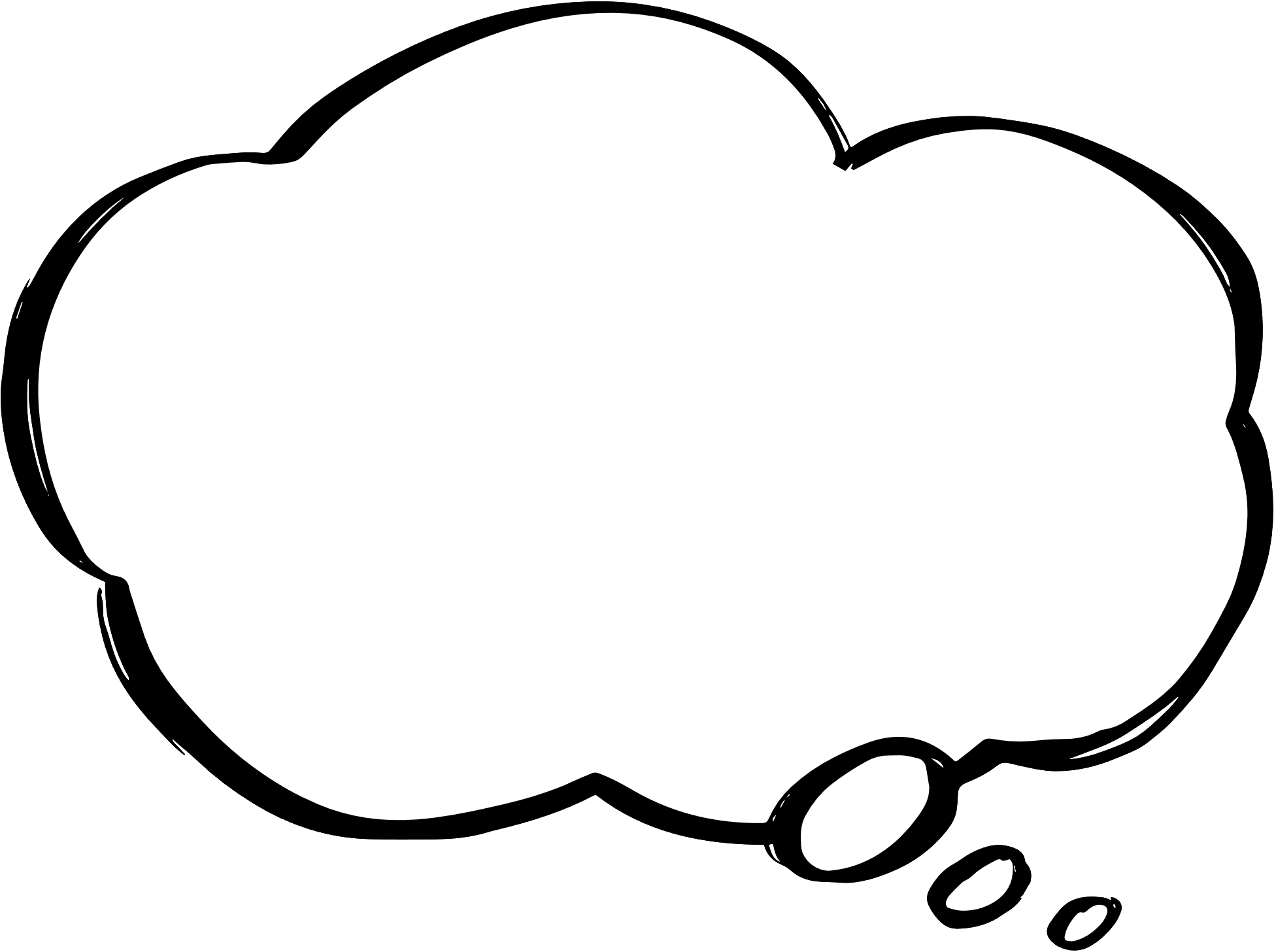 Vận động viên nâng được mức tạ lên đến hàng trăm kilôgam là nhờ những cơ quan nào?
Em hãy nâng một vừa sức rồi chỉ ra sự phối hợp hoạt động của các cơ quan tham gia thực hiện động tác đó.
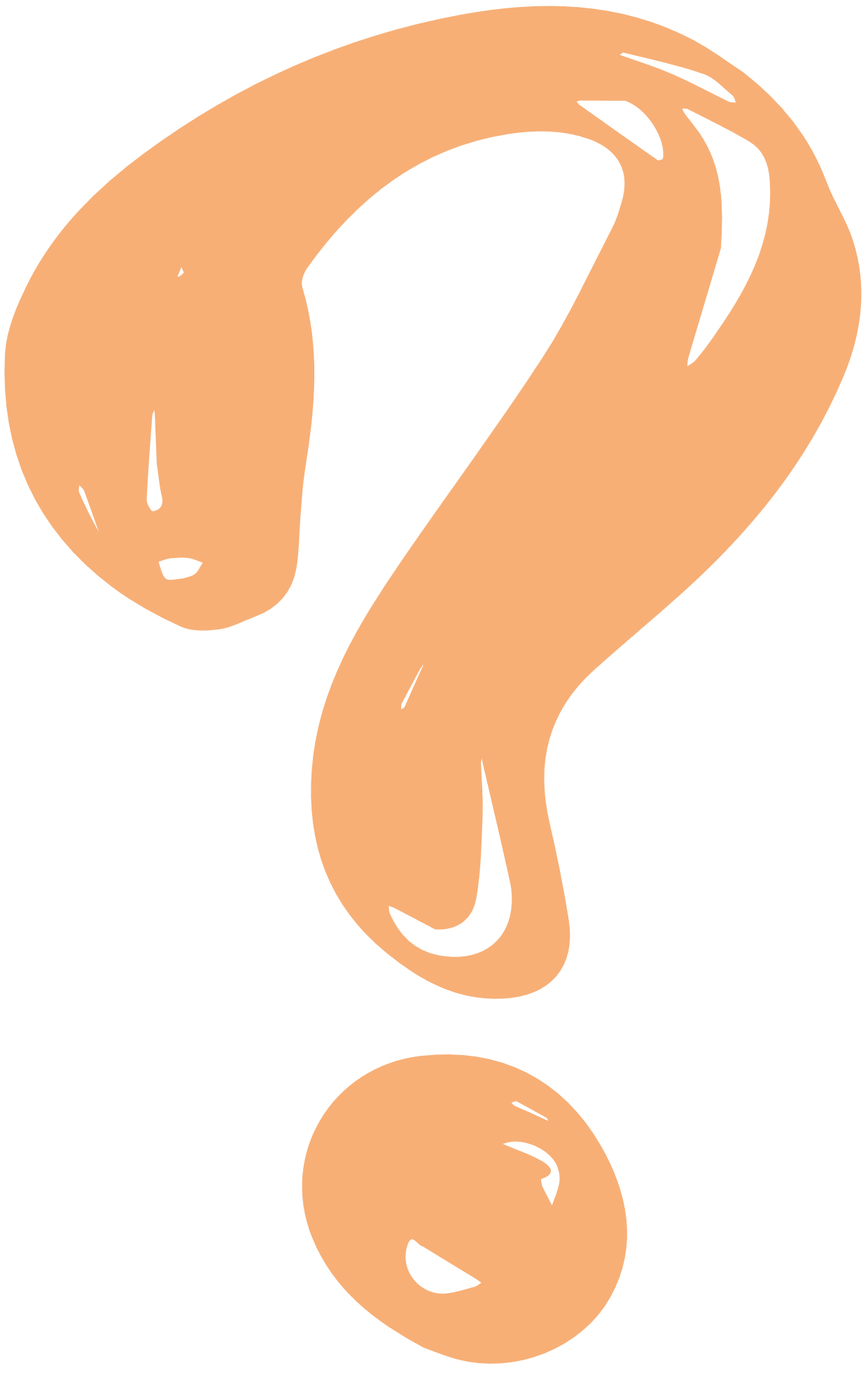 Vậy hệ vận động có cấu tạo như thế nào để phù hợp với chức năng của chúng? Tại sao chúng ta phải thường xuyên luyện tập thể dục, thể thao? Điều gì sẽ xảy ra khi một trong các cơ quan trong hệ vận động bị tổn thương?
BÀI 28
HỆ VẬN ĐỘNG Ở NGƯỜI.
NỘI DUNG BÀI HỌC
Sự phù hợp giữa cấu tạo và chức năng của hệ vận động
01
02
Sự phối hợp hoạt động của cơ – xương – khớp
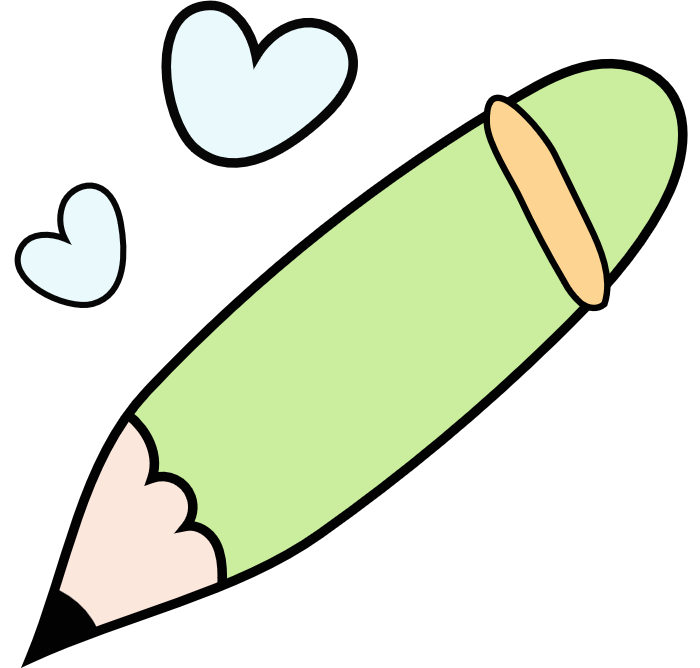 Bảo vệ hệ vận động
03
04
Thực hành sơ cứu và băng bó cho người bị gãy xương
01
SỰ PHÙ HỢP GIỮA CẤU TẠO VÀ CHỨC NĂNG CỦA HỆ VẬN ĐỘNG
KĨ THUẬT MẢNH GHÉP
Hình thành nhóm mảnh ghép
Hình thành nhóm chuyên gia
Vòng 1
Vòng 2
GV ghép (nhóm 1, nhóm 3, nhóm 5) và (nhóm 2, nhóm 4, nhóm 6) để chia sẻ thông tin, cùng thảo luận hoàn thành Phiếu học tập và trả lời câu hỏi
Nhóm 1, 2: Tìm hiểu về xương.
Nhóm 3, 4: Tìm hiểu về khớp.
Nhóm 5, 6: Tìm hiểu về cơ vân.
KĨ THUẬT MẢNH GHÉP
Vòng 1
3,4
1,2
1,2
5,6
3,4
3,4
5,6
1,2
5,6
Vòng 2
1
3
5
1
3
5
1
3
5
2
4
6
2
4
6
2
4
6
KĨ THUẬT MẢNH GHÉP
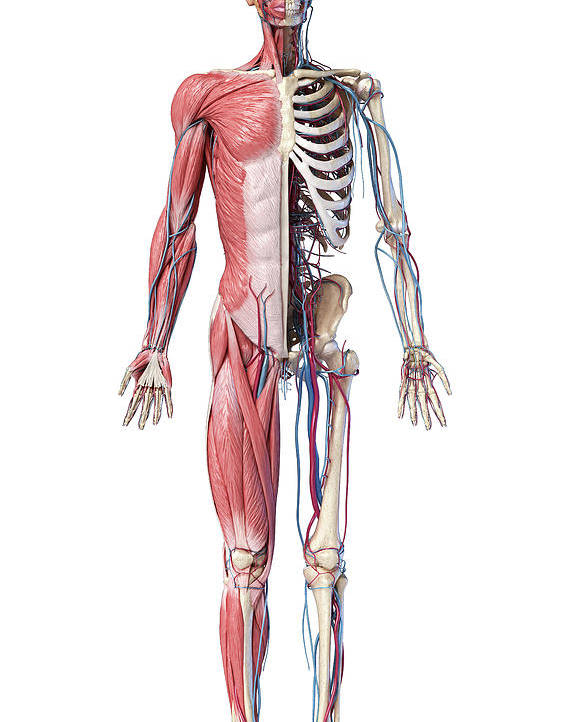 Hình thành nhóm chuyên gia
Vòng 1
Nhóm 1, 2: Tìm hiểu về xương.
Nhóm 3, 4: Tìm hiểu về khớp.
Nhóm 5, 6: Tìm hiểu về cơ vân.
PHIẾU HỌC TẬP
Sự phù hợp giữa cấu tạo và chức năng của hệ vận động
Đọc thông tin, quan sát các hình 28.2 – 28.5 trang 131 – 133 SGK và hoàn thành bảng sau:
Vòng 2
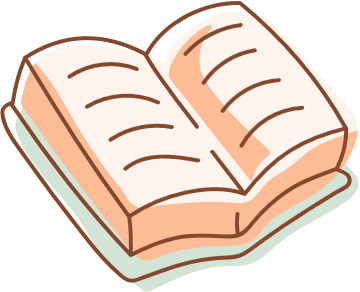 KĨ THUẬT MẢNH GHÉP
Nhóm mảnh ghép
Vòng 2
Các nhóm mảnh ghép mới thảo luận và trả lời các câu hỏi sau:
Các xương liên kết với nhau bằng cách nào? Các cơ liên kết với xương bằng cách nào?
Vì sao người nhiều tuổi khi bị gãy xương dù được bó bột vẫn lâu lành?
Tại sao xương cứng, chịu tải tốt nhưng vẫn mềm dẻo và nhẹ?
Đáp án Phiếu học tập
Cấu tạo gồm:
- Chất hữu cơ: protein (chủ yếu là collagen), lipid, saccharide.
- Chất vô cơ: muối calcium, muối phosphate.
- Nước.
- Vận động, nâng đỡ cơ thể.
- Bảo vệ các nội quan.
- Sinh ra các tế bào máu.
- Dự trữ và cân bằng các chất khoáng.
- Khớp bất động: gồm các mô liên kết sợi.
- Khớp động (khớp hoạt dịch): sụn khớp, bao khớp, dây chằng.
- Khớp bán động: đệm sụn.
- Kết nối các xương với nhau
- Hỗ trợ cho các chuyển động
Đáp án Phiếu học tập
Cơ bám vào xương: 
- Gồm các tơ cơ nằm song song theo chiều dọc của sợi cơ.
- Gân → Bắp cơ → Bó sợi cơ → Sợi cơ → Tơ cơ.
Vận động, dự trữ và sinh nhiệt.
Trả lời câu hỏi thảo luận
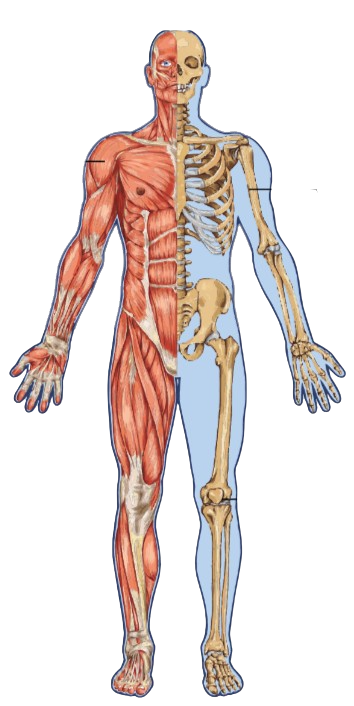 Gân và dây chằng được cấu tạo từ các sợi collagen giúp kết nối các cơ quan trong hệ vận động:
Gân giúp kết nối cơ – xương, kết nối các cơ với nhau và có chức năng truyền lực.
Dây chằng bao quanh các khớp → cố định và bảo vệ khớp, kết nối các xương với nhau.
Cơ vân
Xương
Khớp
Trả lời câu hỏi thảo luận
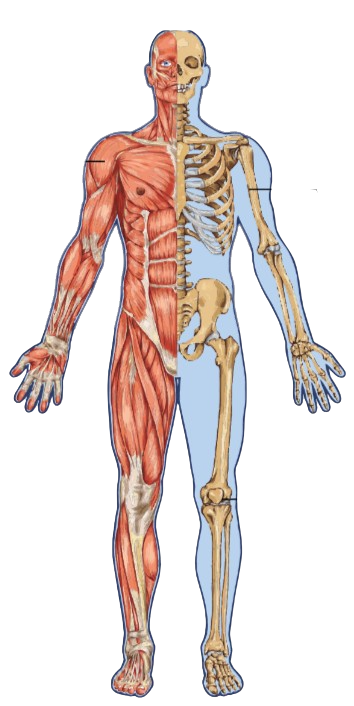 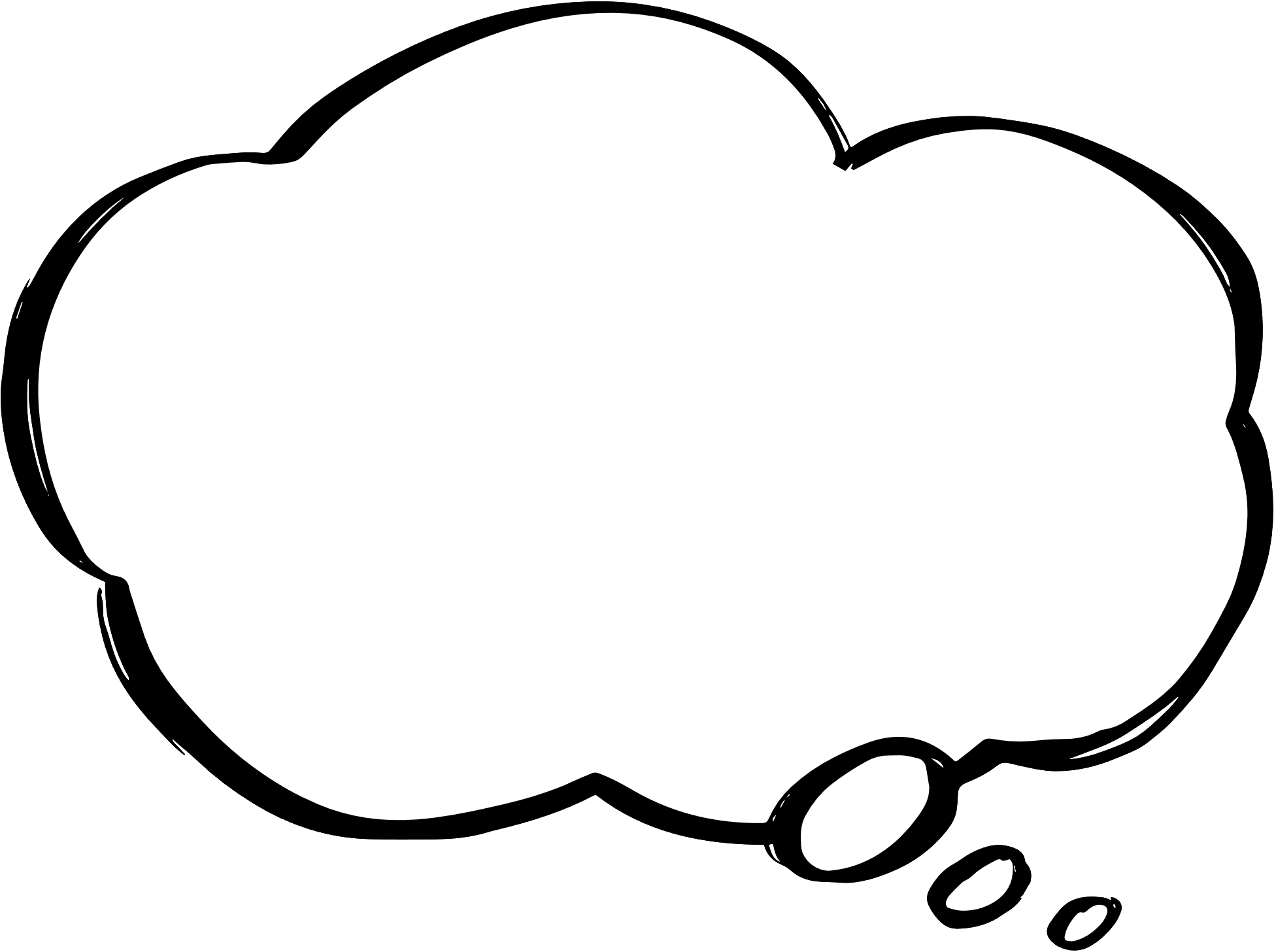 Xương liên tục thay đổi, lớp xương cũ mất đi, lớp xương mới được hình thành. Tuy nhiên, khi chúng ta già đi, quá trình tạo xương giảm dần, xường bị mất khoáng chất gây loãng xương.
Cơ vân
Xương
Khớp
Trả lời câu hỏi thảo luận
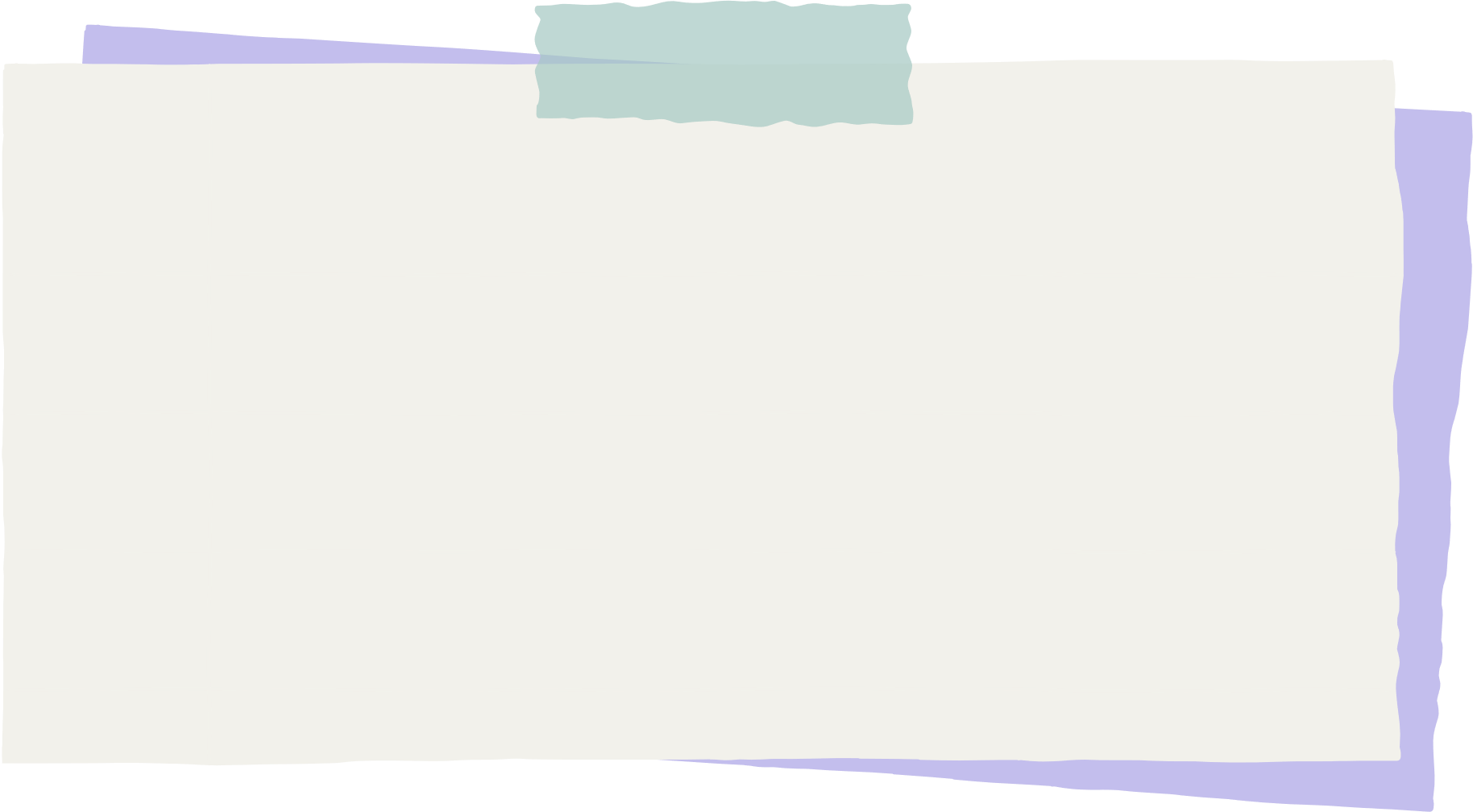 Xương được cấu tạo gồm nước, chất hữu cơ và chất vô cơ. 
Chất hữu cơ: protein (chủ yếu là collagen), lipid, saccharide → đảm bảo tính đàn hồi cho xương.
Chất vô cơ chủ yếu mà muối calcium, muỗi phosphate → đảm bảo tính rắn chắc.
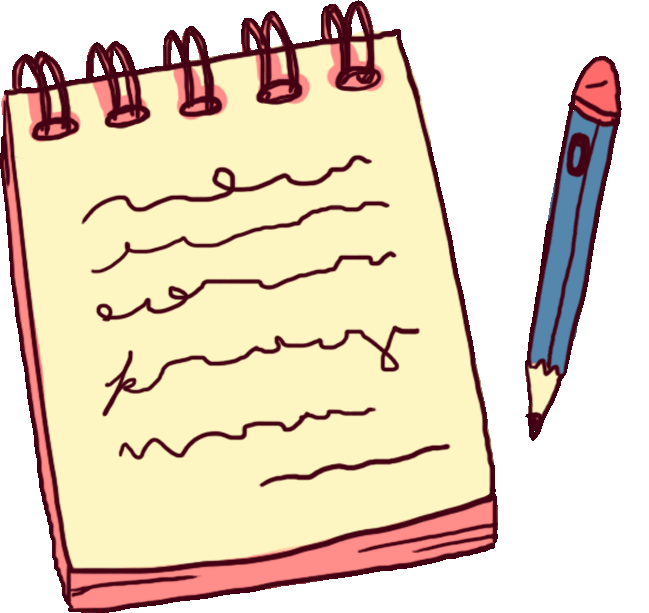 Luyện tập 1 (SGK – tr132)
Thành phần hoá học của xương động vật cũng tương tự xương người. Tiến hành thí nghiệm với ba chiếc xương đùi ếch như sau:
Xương 1: để nguyên.
Xương 2: ngâm trong dung dịch HCl 10% khoảng 15 phút.
Xương 3: đốt trên ngọn lửa đèn cồn cho đến khi không còn thấy khói bay lên.
Sau khi tiến hành thí nghiệm với mỗi xương, tiếp tục uốn cong các xương, bóp nhẹ đầu các xương và quan sát hiện tượng. Kết quả thí nghiệm thể hiện ở bảng 28.1.
Bảng 28.1. Kết quả thí nghiệm
Vận dụng kiến thức về phản ứng của acid, phản ứng cháy và thành phần hoá học của xương, giải thích kết quả thí nghiệm.
Trả lời
Ở xương 2, sau khi bỏ vào HCl thì xương mềm, có thể uốn cong do trong xương chỉ còn lại chất hữu cơ.
Ở xương 3, bóp phần đã đốt ta thấy xương bở ra vì trong xương chỉ còn lại các chất vô cơ. 
→ Xương được cấu tạo từ chất hữu cơ và chất vô cơ giúp xương vừa có tính đàn hồi vừa có tính rắn chắc
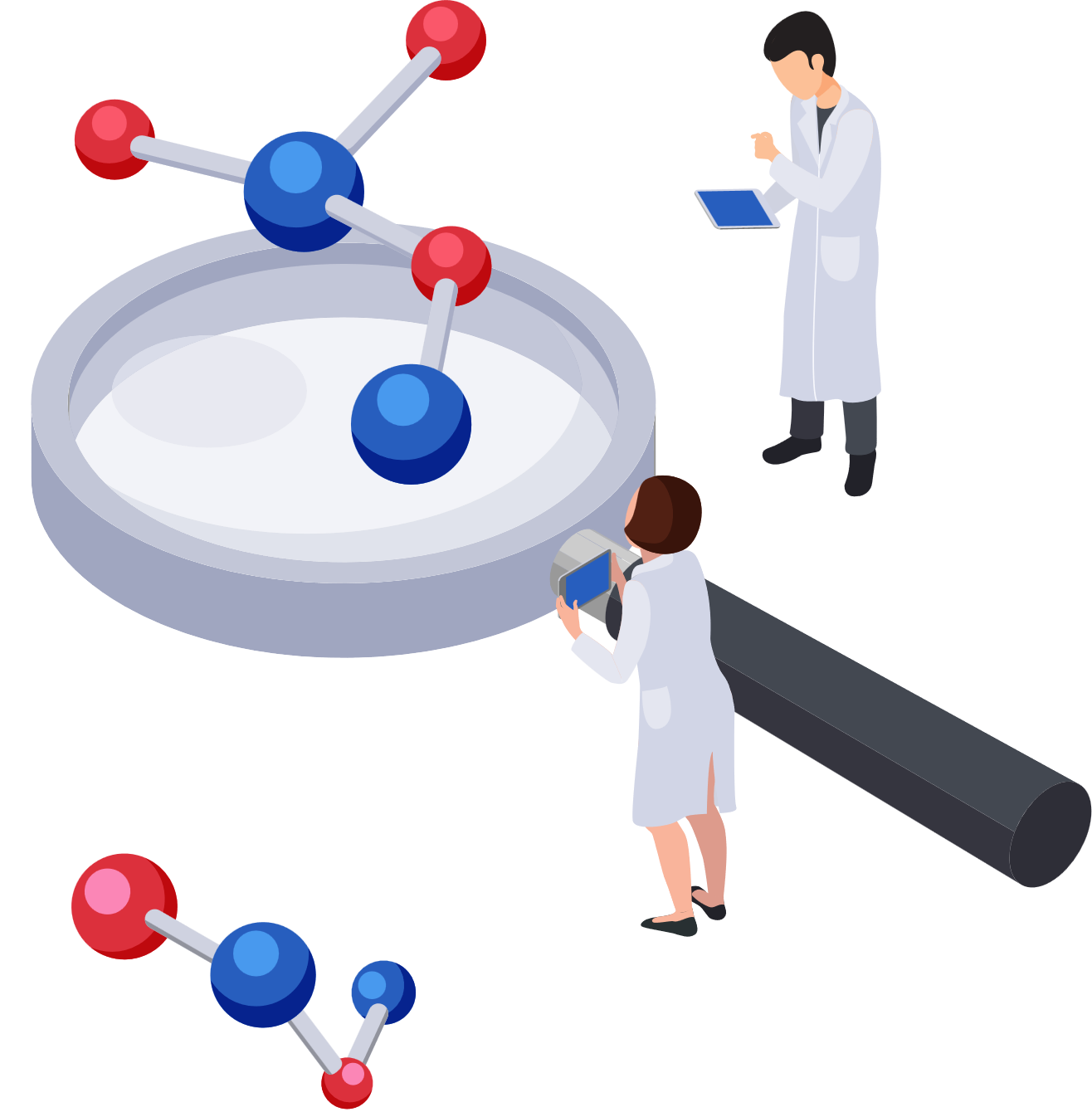 Kết luận:
Xương, khớp, cơ có cấu tạo phù hợp với chức năng mà chúng đảm nhiệm
02
SỰ PHỐI HỢP HOẠT ĐỘNG CỦA CƠ – XƯƠNG – KHỚP
Quan sát hình 19.7a trang 96 và dựa vào nguyên tắc đòn bẩy, cho biết cơ, xương, khớp phối hợp với nhau như thế nào khi ta nâng một quả tạ?
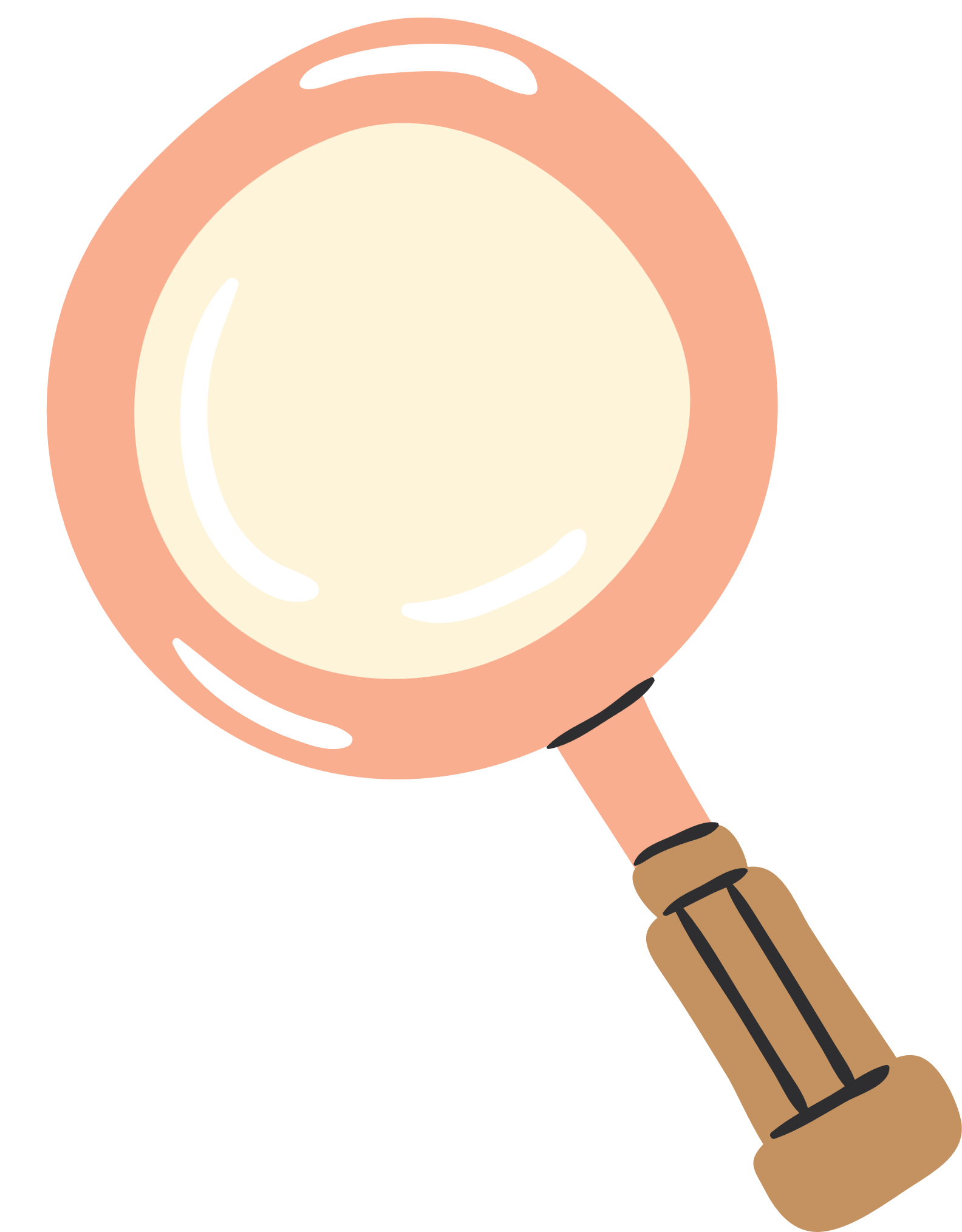 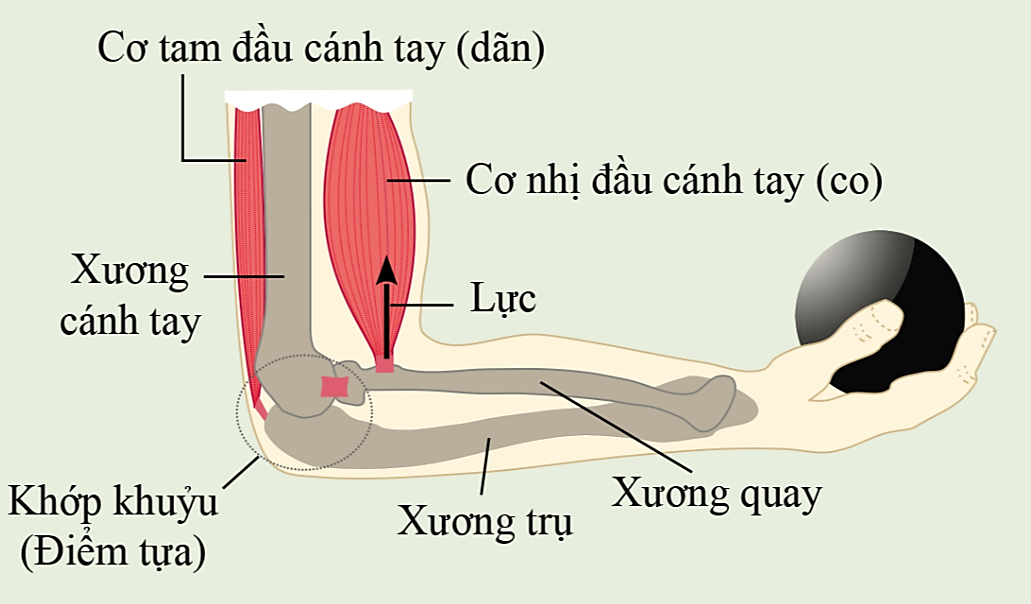 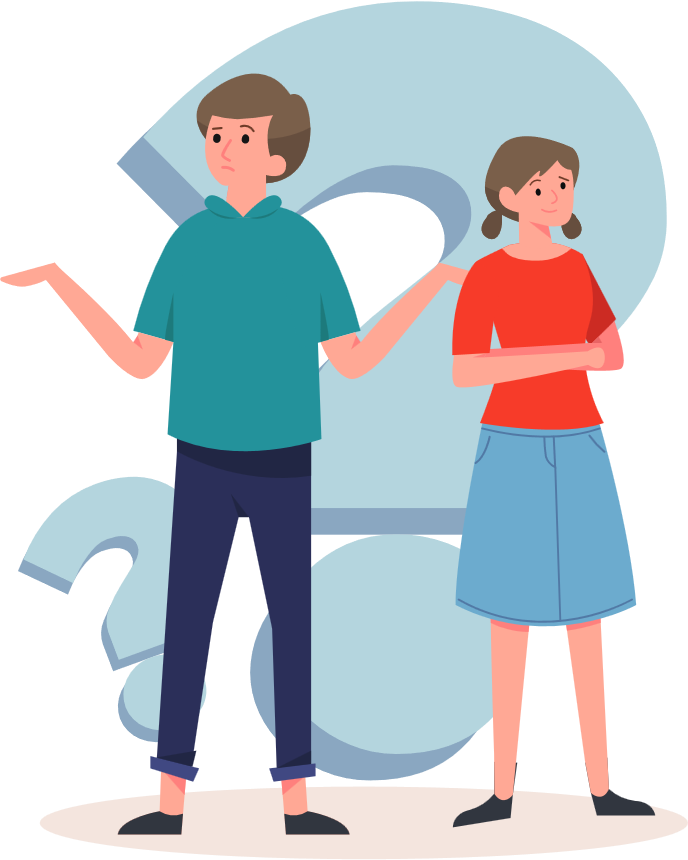 Hình 19.7a. Cánh tay người
Trả lời
Khi ta nâng một quả tạ: cơ, xương và khớp phối hợp để tạo ra một hệ thống đòn bẩy nhằm tăng sức mạnh và hiệu quả của động tác.
Cơ bắp tạo ra lực cần thiết nâng vật nặng. 
Xương tạo nên tảng cứng chắc để chịu đựng lực tác động của vật nặng.
Khớp giúp các cơ và xương di chuyển xoay tròn để đưa quả tạ lên xuống.
Điểm nâng quả tạ được đặt tại được đặt tại một khoảng cách nhất định từ khớp của cánh tay.
Khi ta nâng quả tạ, cơ bắp trên cánh tay và vai sẽ co bóp lại và tạo ra lực đẩy. Nếu ta giữa vị trí tay cố định, lực đẩy này sẽ được truyền qua khớp khuỷu tay và xương cổ tay, tạo ra một lực đòn bẩy nâng quả tạ.
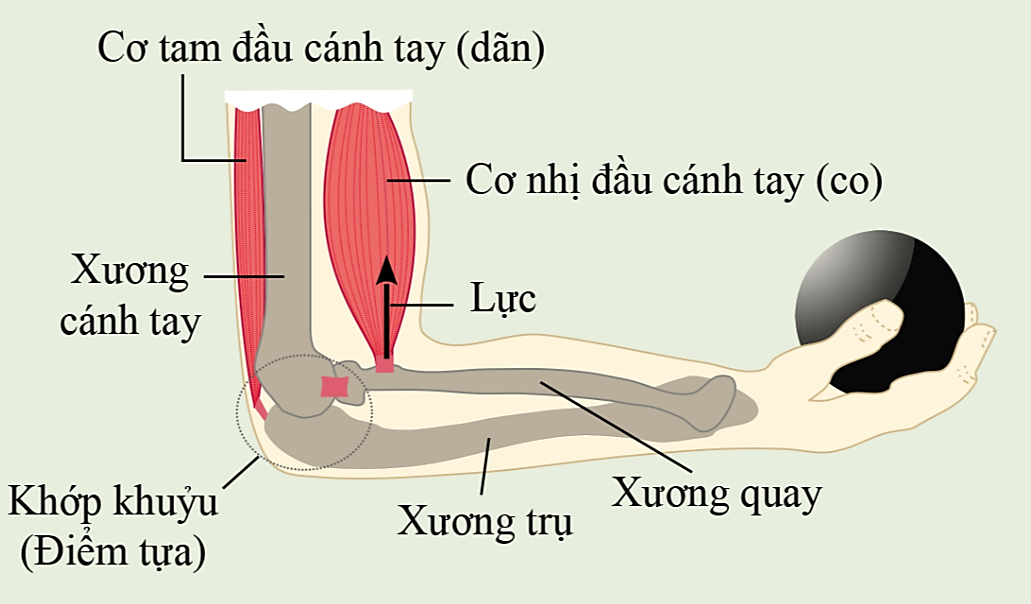 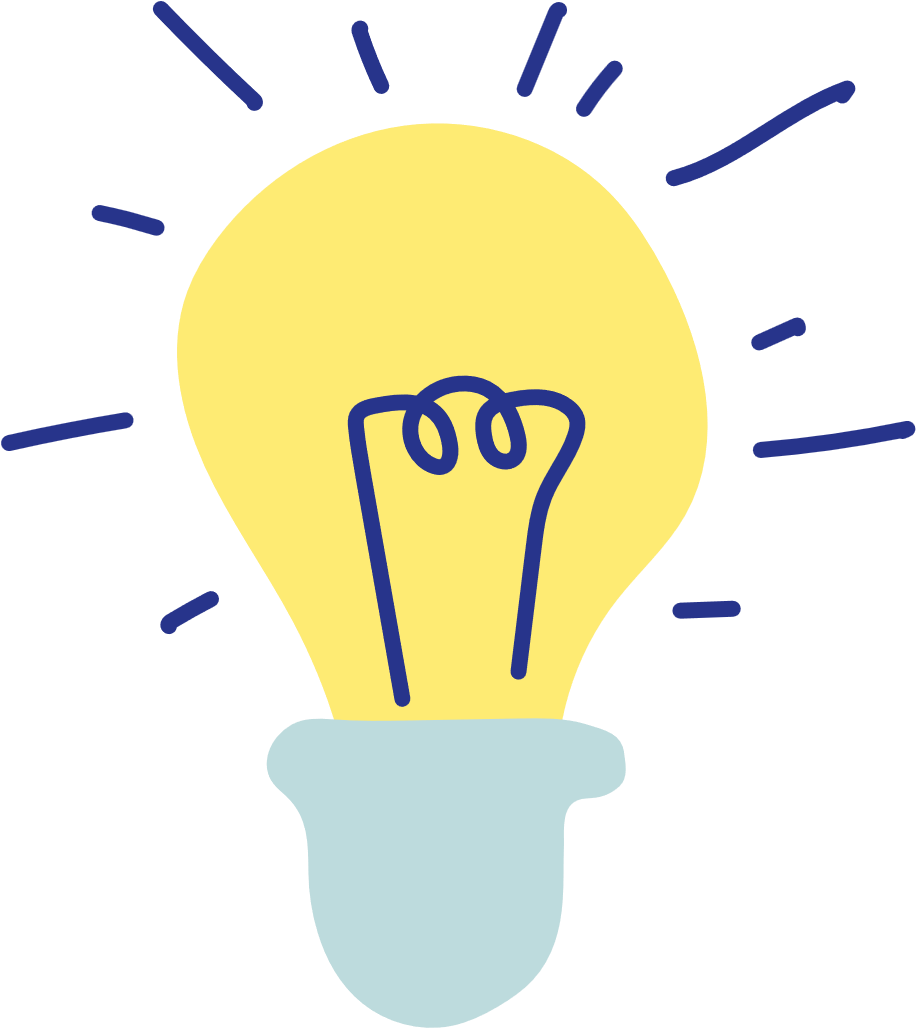 Hình 19.7a. Cánh tay người
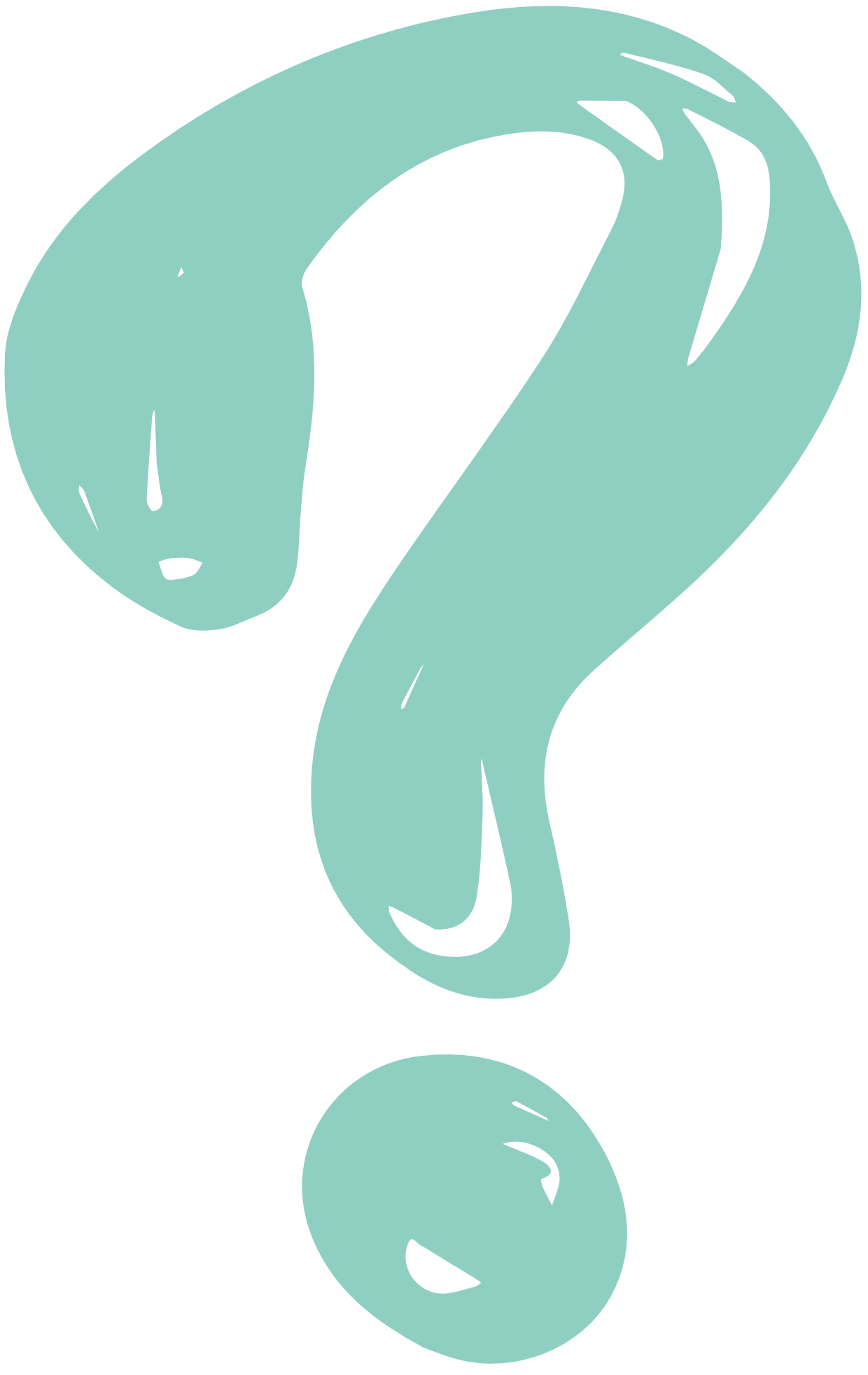 Dựa vào nguyên tắc đòn bẩy, xác định điểm tựa, lực và trọng lực khi cơ thể ngửa đầu hoặc kiễng chân.
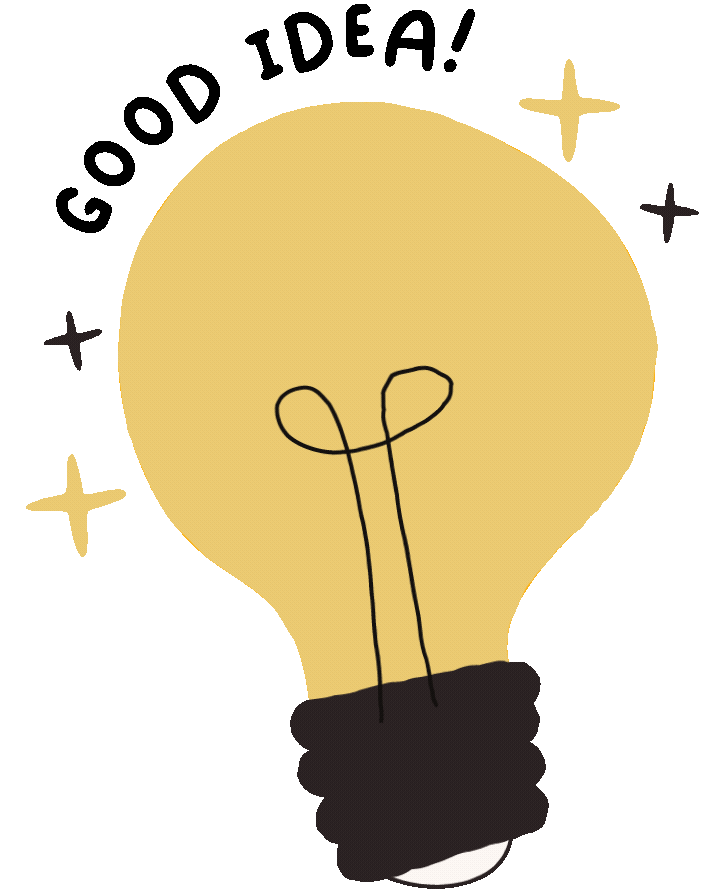 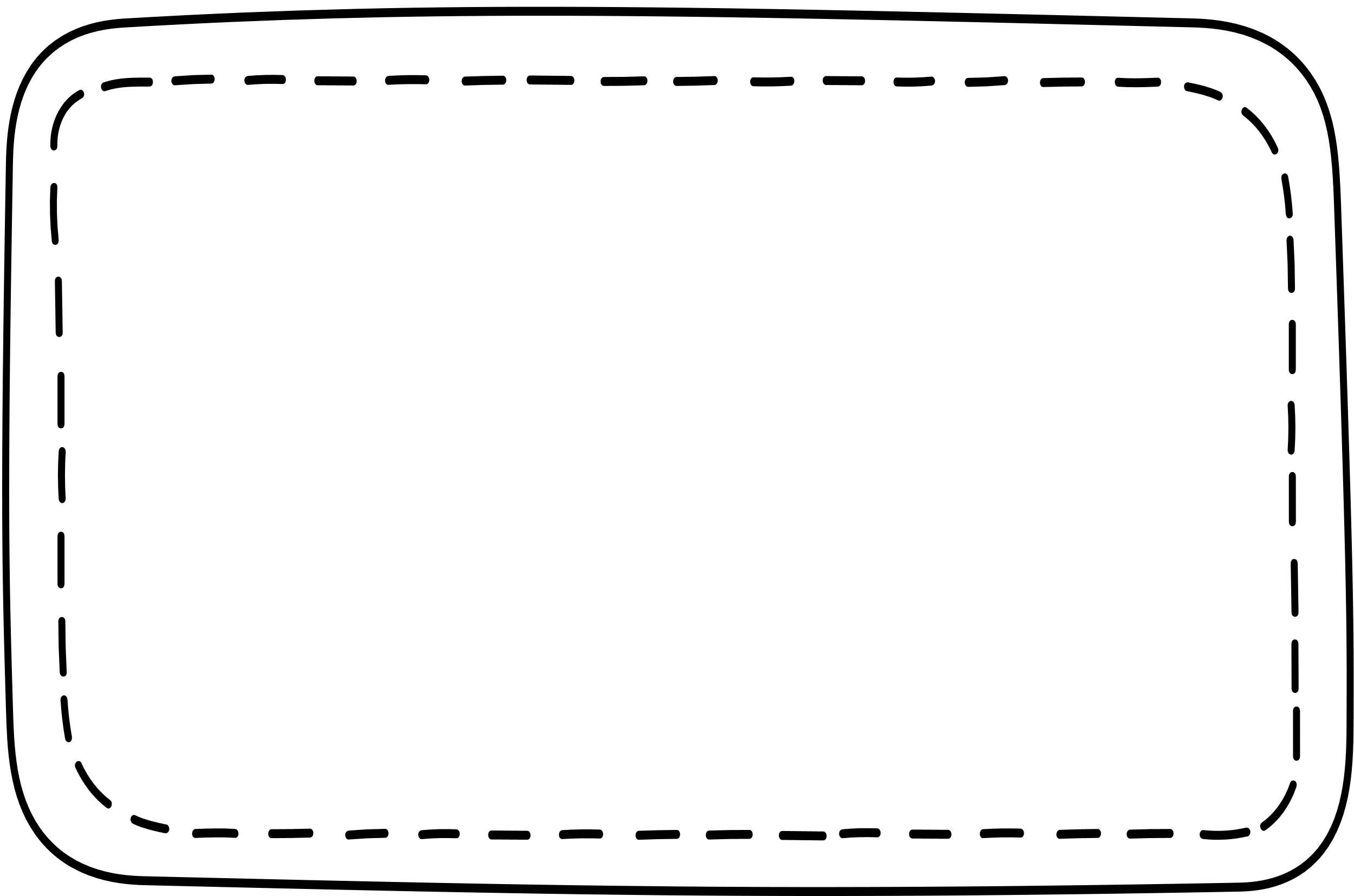 Kết luận
Sự sắp xếp của xương, khớp, cơ tạo cấu trúc có dạng đòn bẩy. Nhờ sự điều khiển của hệ thần kinh, cơ co dãn, phối hợp cùng sự hoạt động của các khớp làm xương chuyển động.
03
BẢO VỆ HỆ VẬN ĐỘNG
HOẠT ĐỘNG NHÓM
Nhóm 1: Lập sơ đồ tư duy trình bày vai trò của thể dục, thể thao với sức khỏe và hệ vận động.
Nhóm 2: Lập sơ đồ tư duy trình bày một số bệnh liên quan đến hệ vận động và cách phòng tránh.
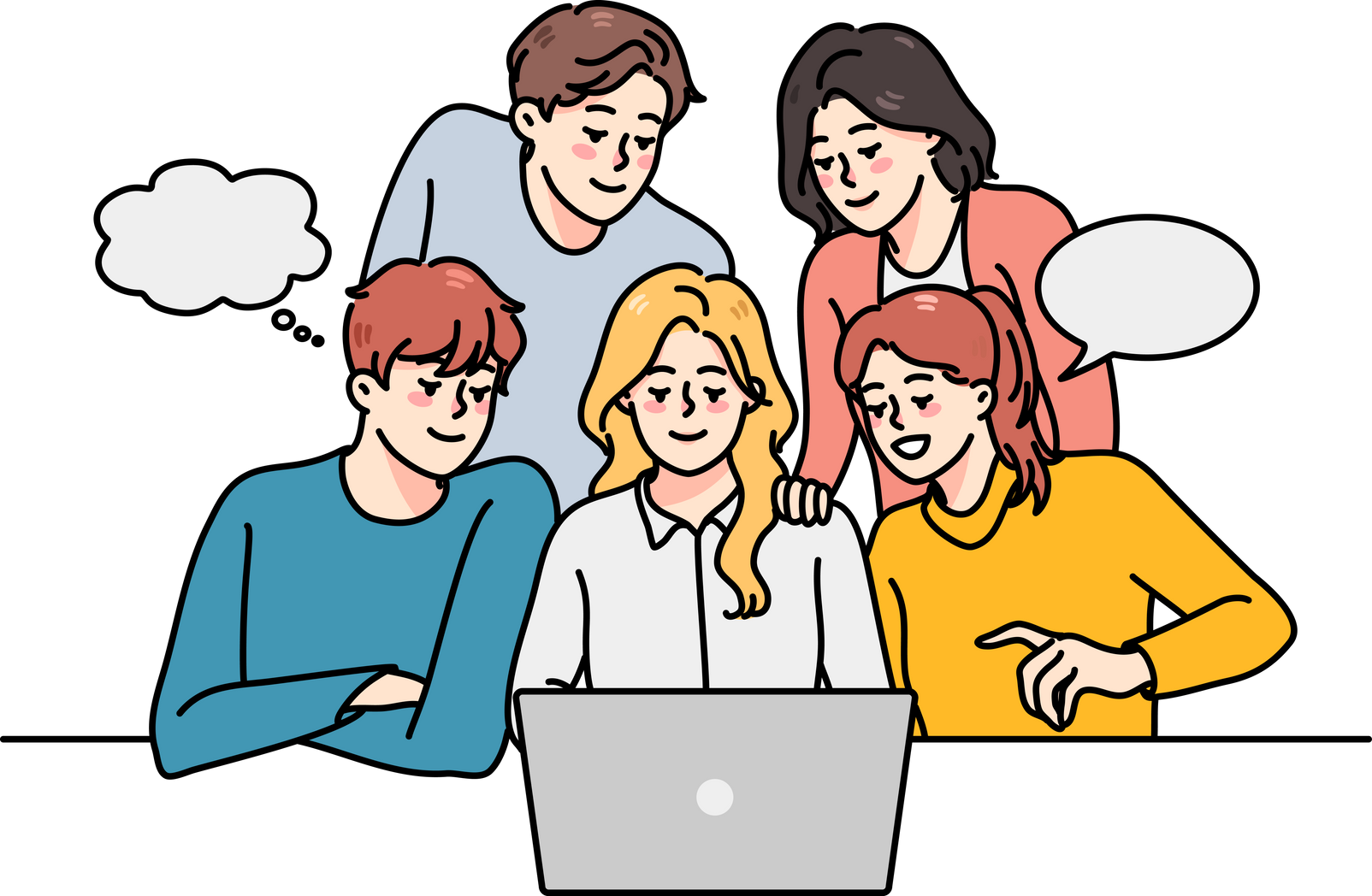 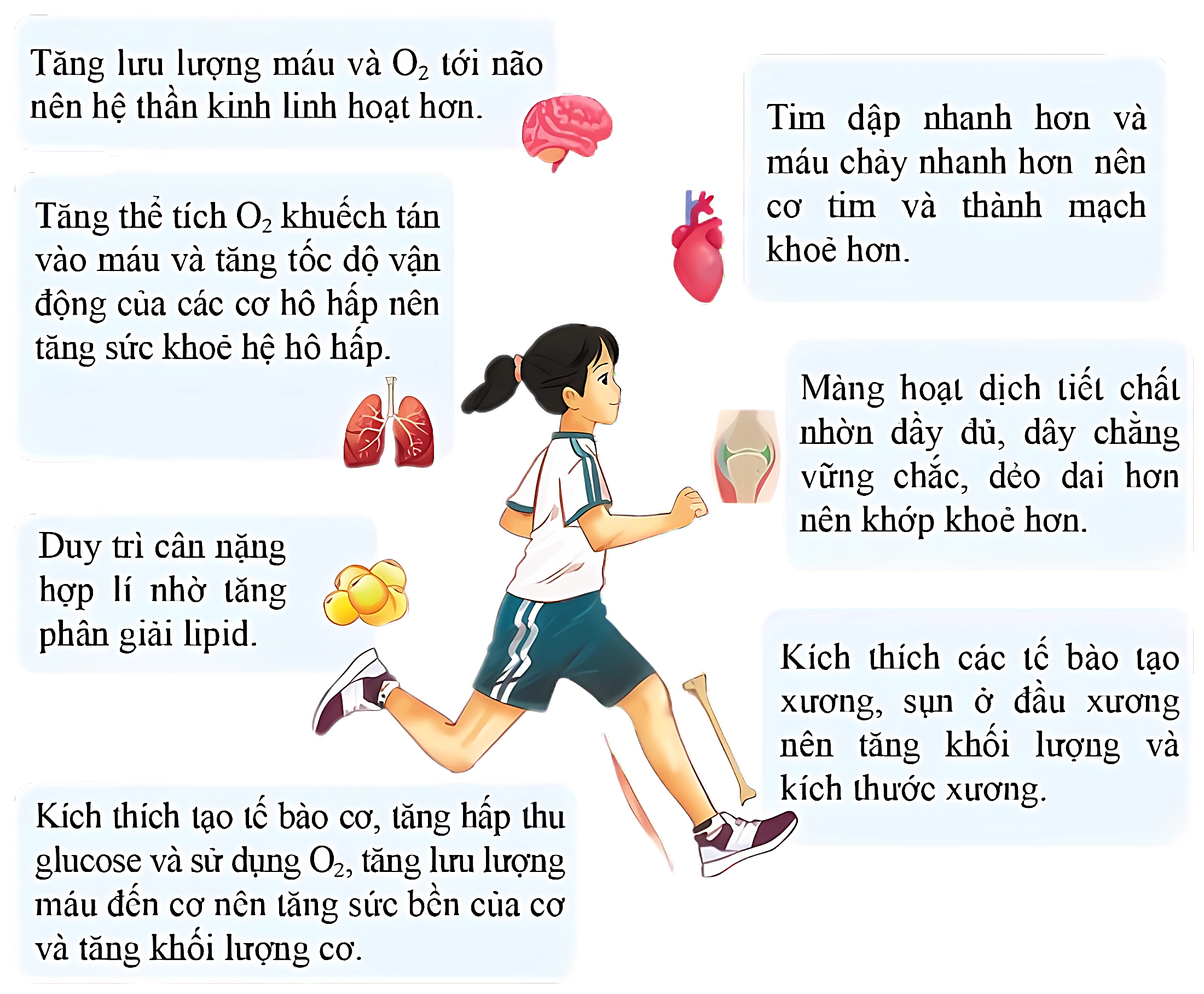 Vai trò của thể dục, thể thao với sức khỏe và hệ vận động
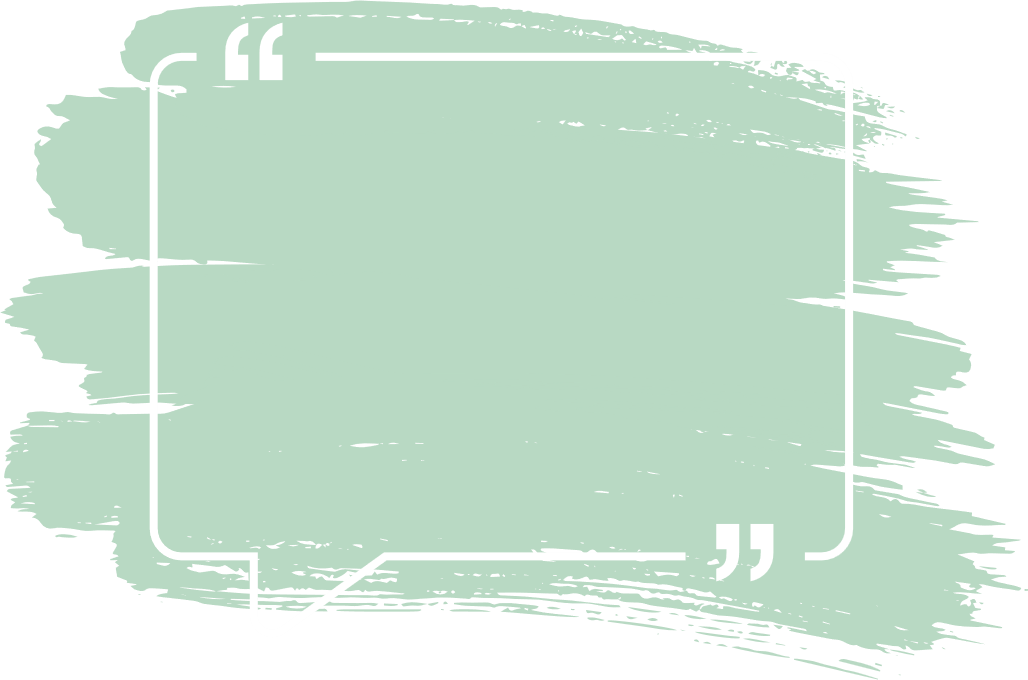 Khi luyện tập cần lưu ý: mức độ và thời gian luyện tập tăng dần, đảm bảo sự thích ứng của cơ thể; cần khởi động kĩ và đúng cách trước khi luyện tập để phòng tránh chấn thương; trang phục phù hợp; bổ sung nước hợp lí khi luyện tập.
Bệnh, tật liên quan đến hệ vận động
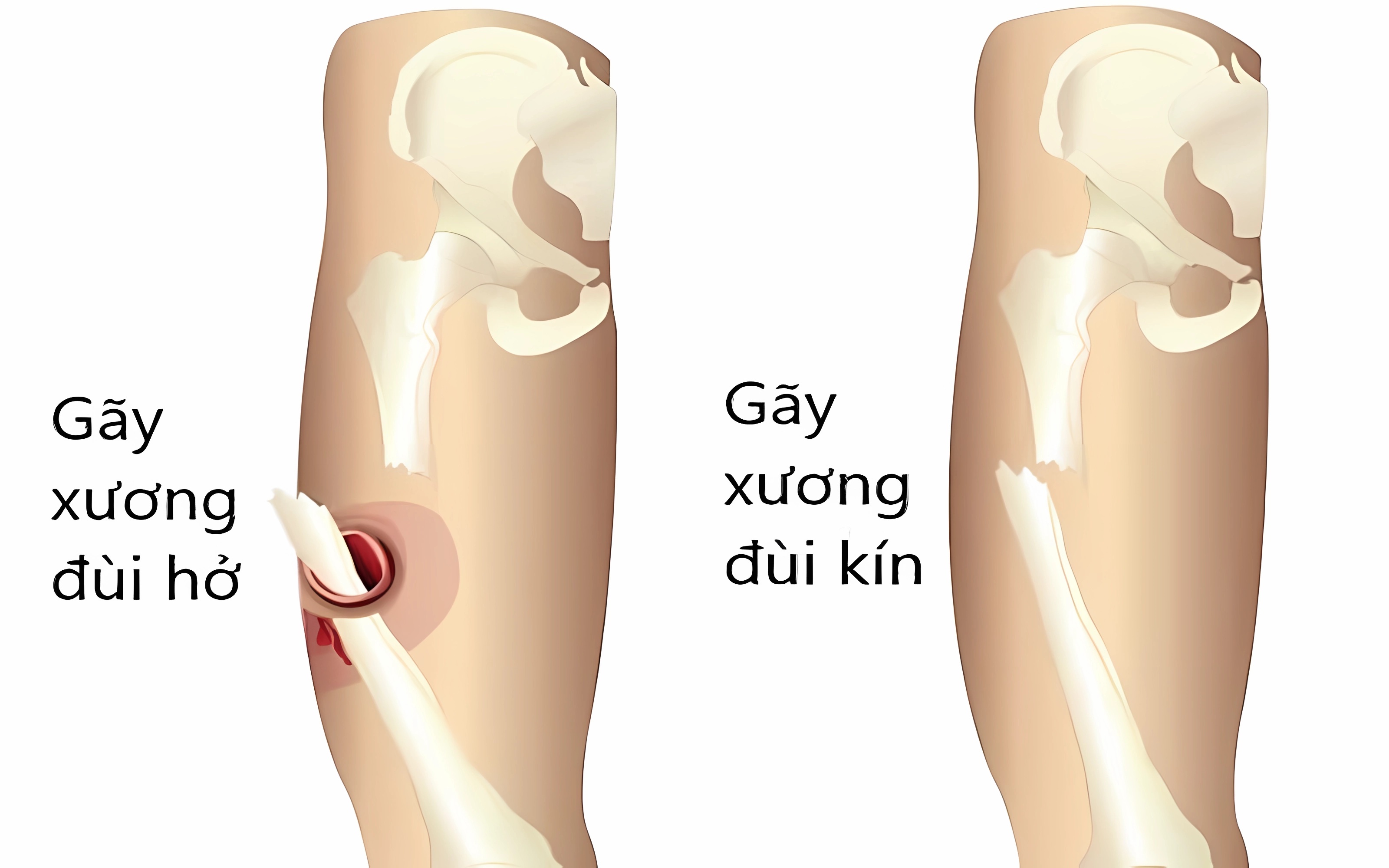 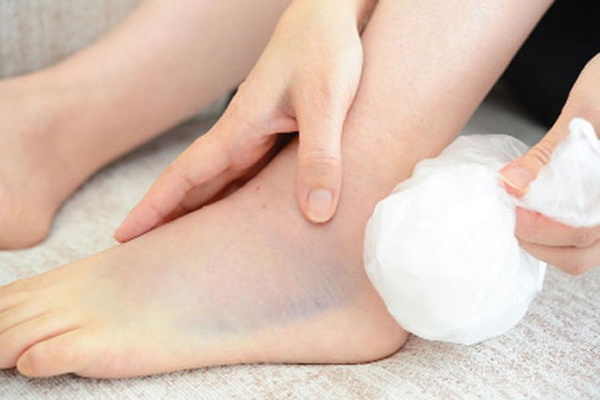 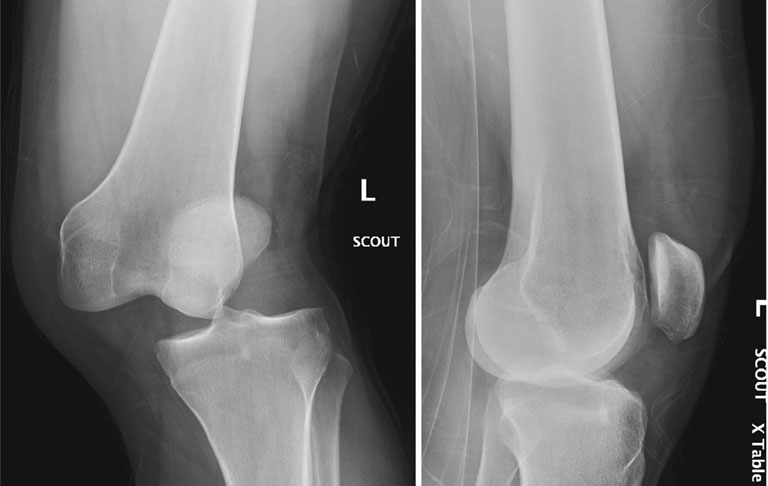 Bong gân
Trật khớp
Gãy xương
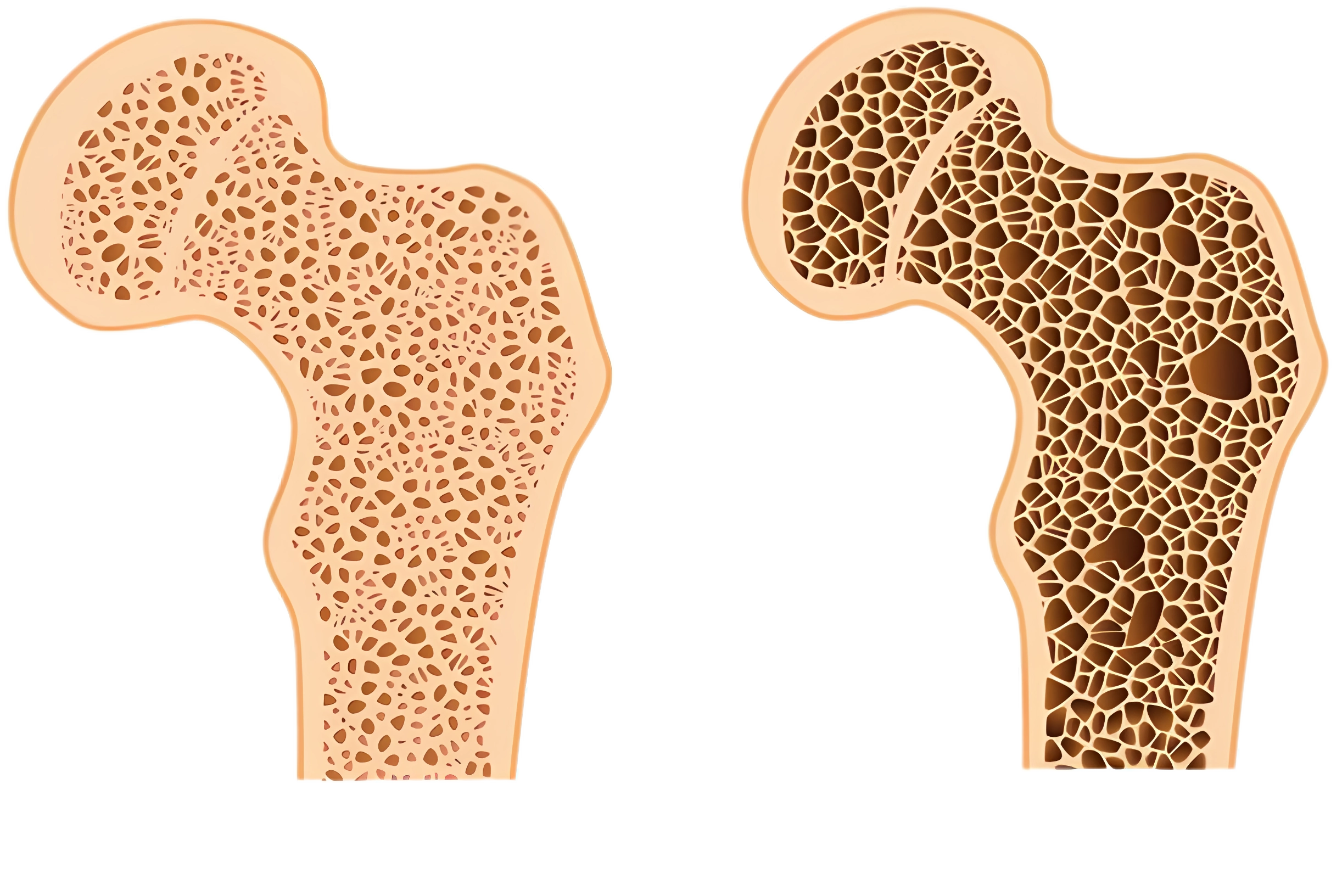 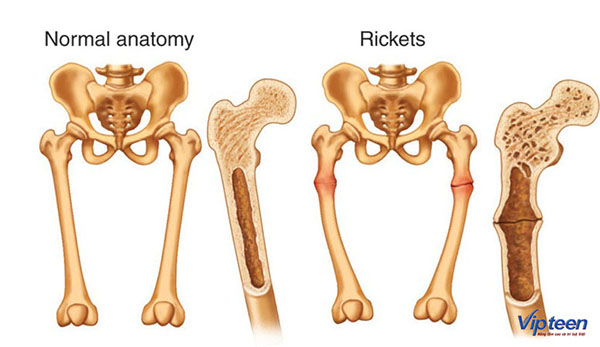 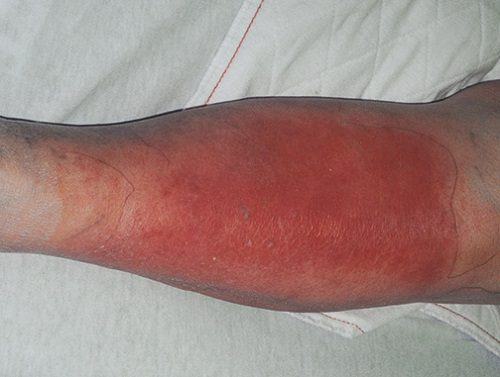 Xương khỏe mạnh
Loãng xương
Loãng xương
Còi xương
Viêm cơ
Cách phòng tránh
Duy trì chế độ ăn đủ chất và cân đối
Tắm nắng
Bổ sung vitamin và các khoáng chất thiết yếu
Đi, đứng, nằm, ngồi đúng tư thế
Điều chỉnh cân nặng phù hợp
Vận động đúng cách
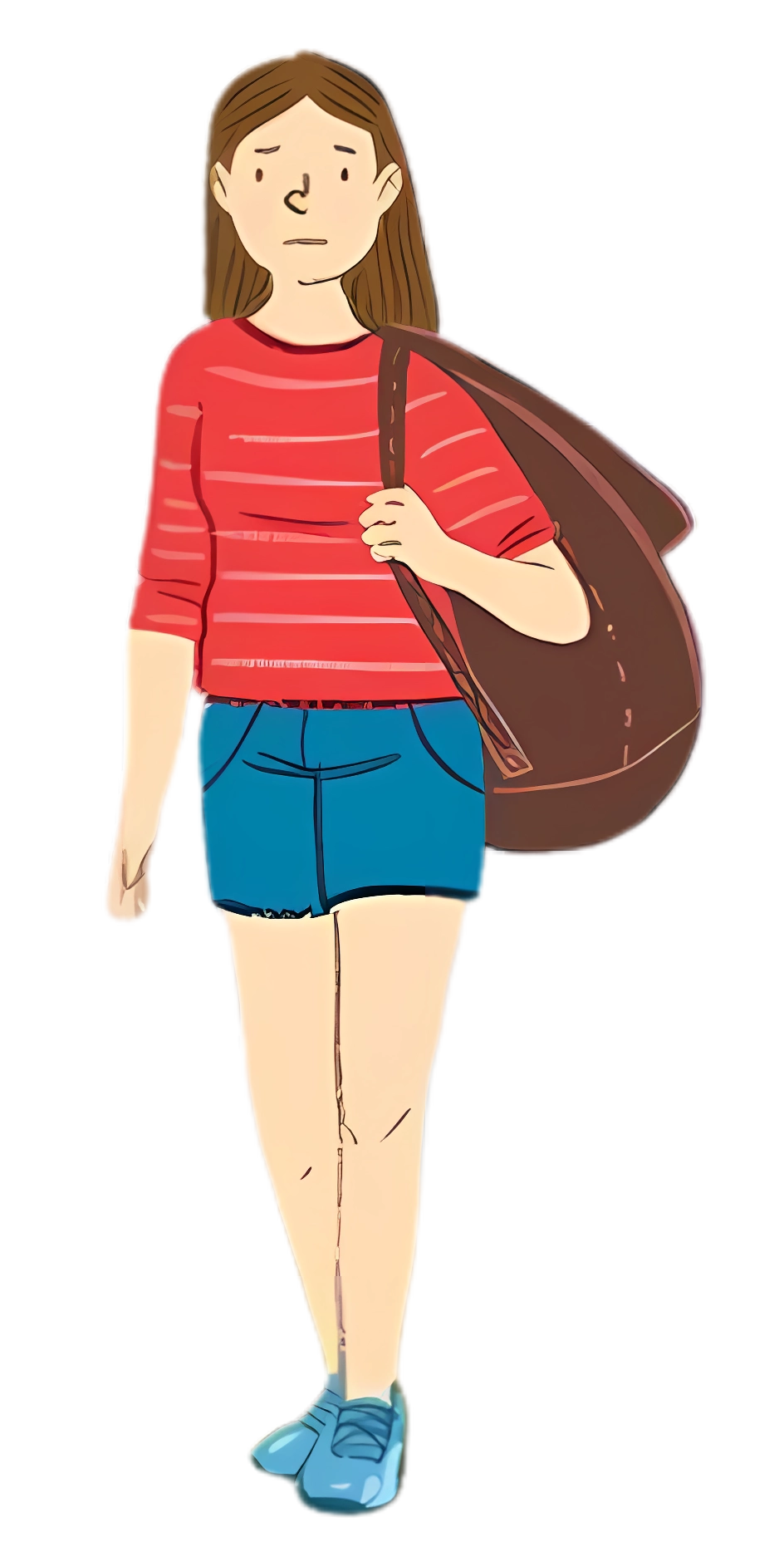 Tránh những thói quen ảnh hưởng không tốt đến hệ vận động (mang vật nặng ở một bên cơ thể,...).
z
Báo cáo dự án điều tra tỉ lệ mắc tật cong vẹo cột sống trong trường học hoặc khu dân cư.
Báo cáo dự án điều tra tỉ lệ mắc tật cong vẹo cột sống trong trường học hoặc khu dân cư.
Báo cáo dự án điều tra tỉ lệ mắc tật cong vẹo cột sống trong trường học hoặc khu dân cư.
04
THỰC HÀNH SƠ CỨU VÀ BĂNG BÓ CHO NGƯỜI BỊ GÃY XƯƠNG
1. Cơ sở lí thuyết
Gãy xương gây sưng, đau nhức, khó hoặc không cử động được. 
Khi xương bị gãy nếu được nắn thẳng trục và cố định tốt sẽ tự liền lại được do tế bào tạo xương liên tục sản sinh ra các tế bào xương mới
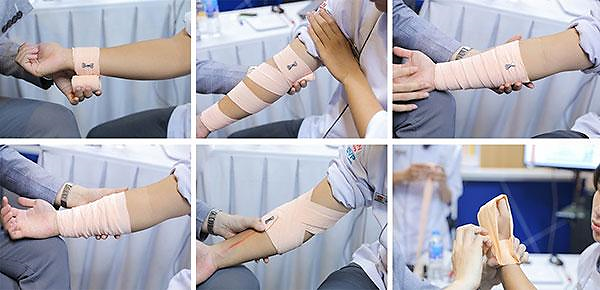 2. Các bước tiến hành
Bước 1: Đặt nẹp cố định xương gẫy
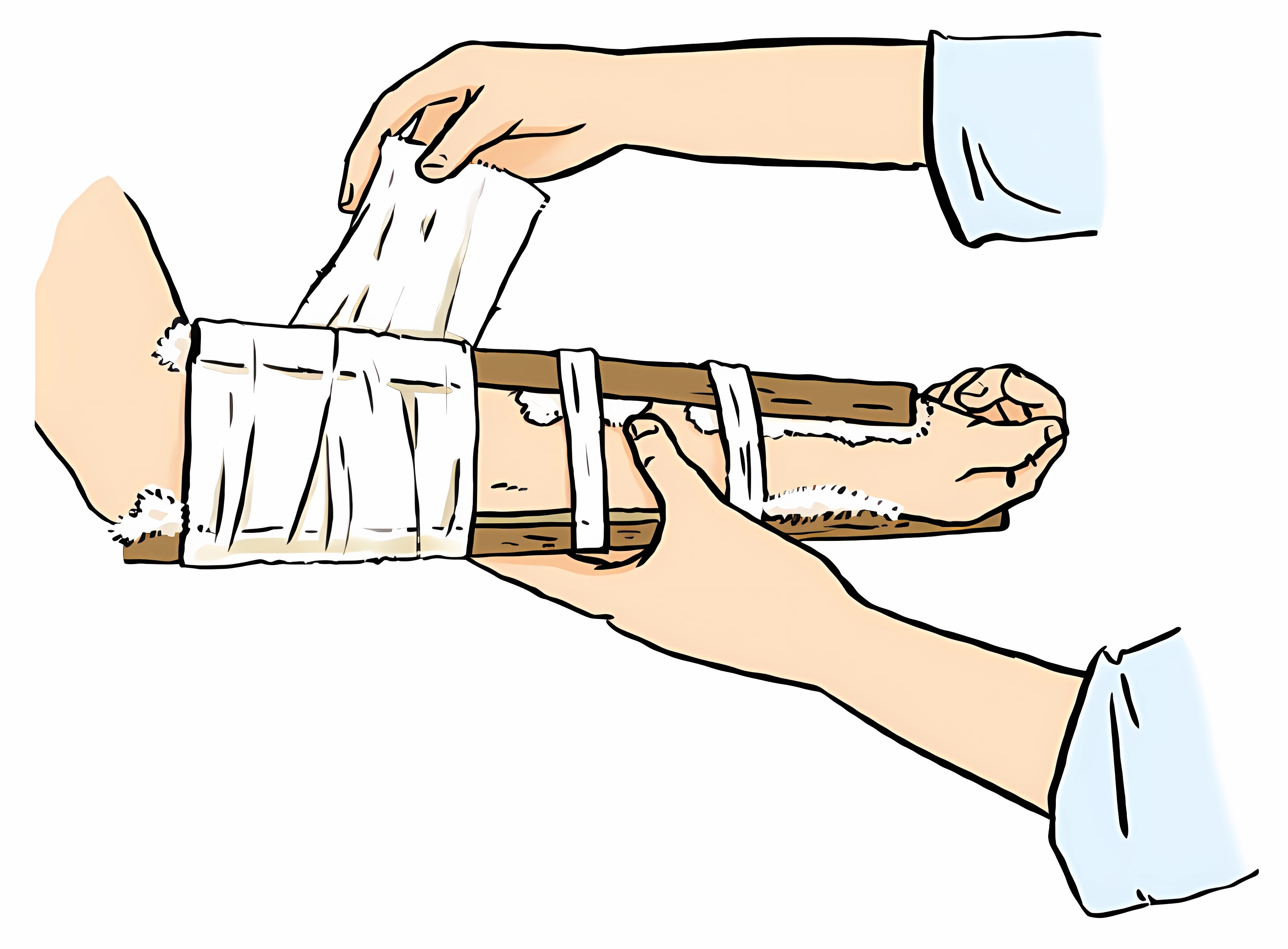 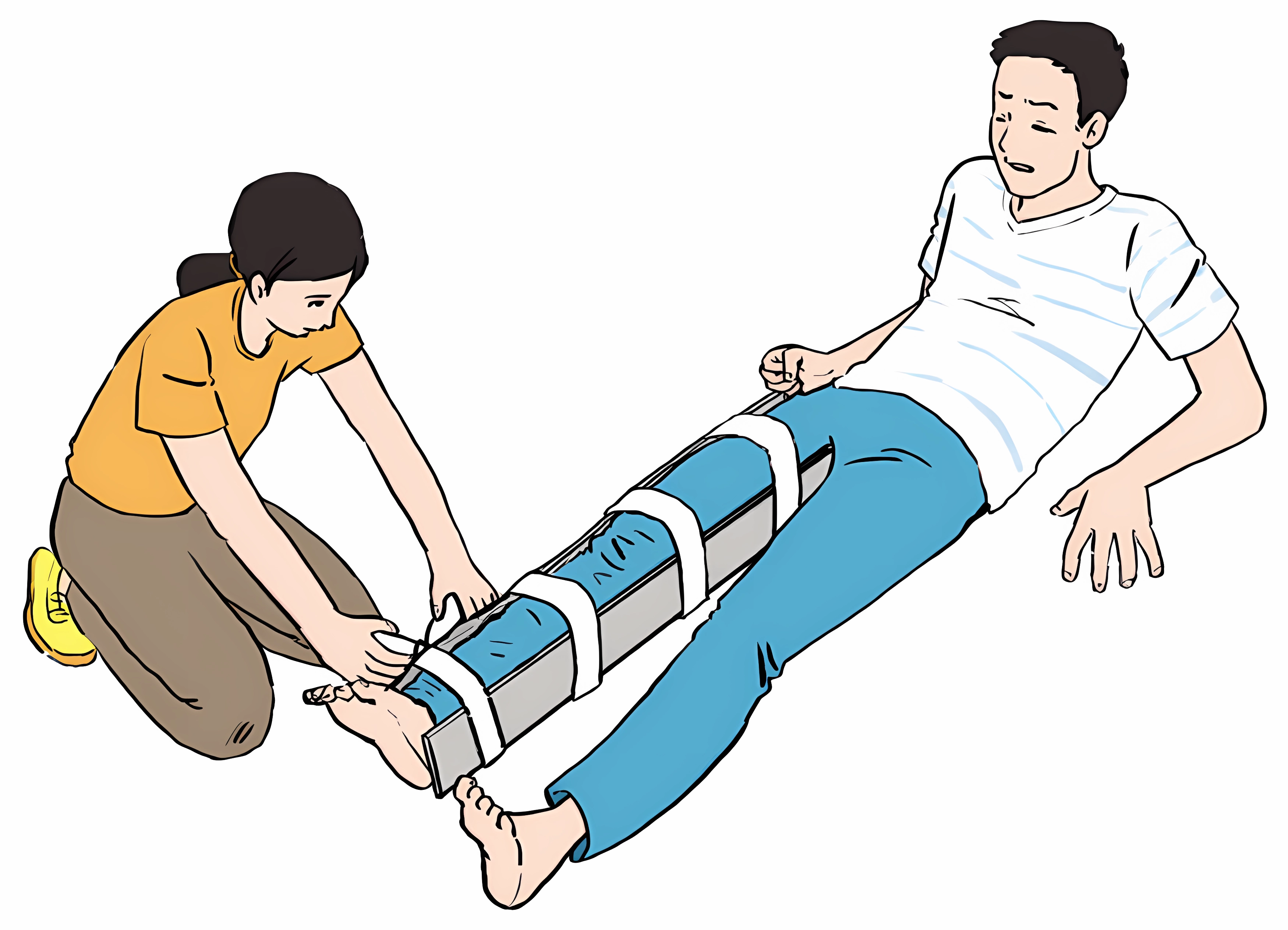 Hình 28.7. Vị trí và cách đặt nẹp khi gãy xương cẳng tay
Hình 28.8. Vị trí và cách đặt nẹp khi gãy xương cẳng chân
2. Các bước tiến hành
Bước 1: Đặt nẹp cố định xương gẫy
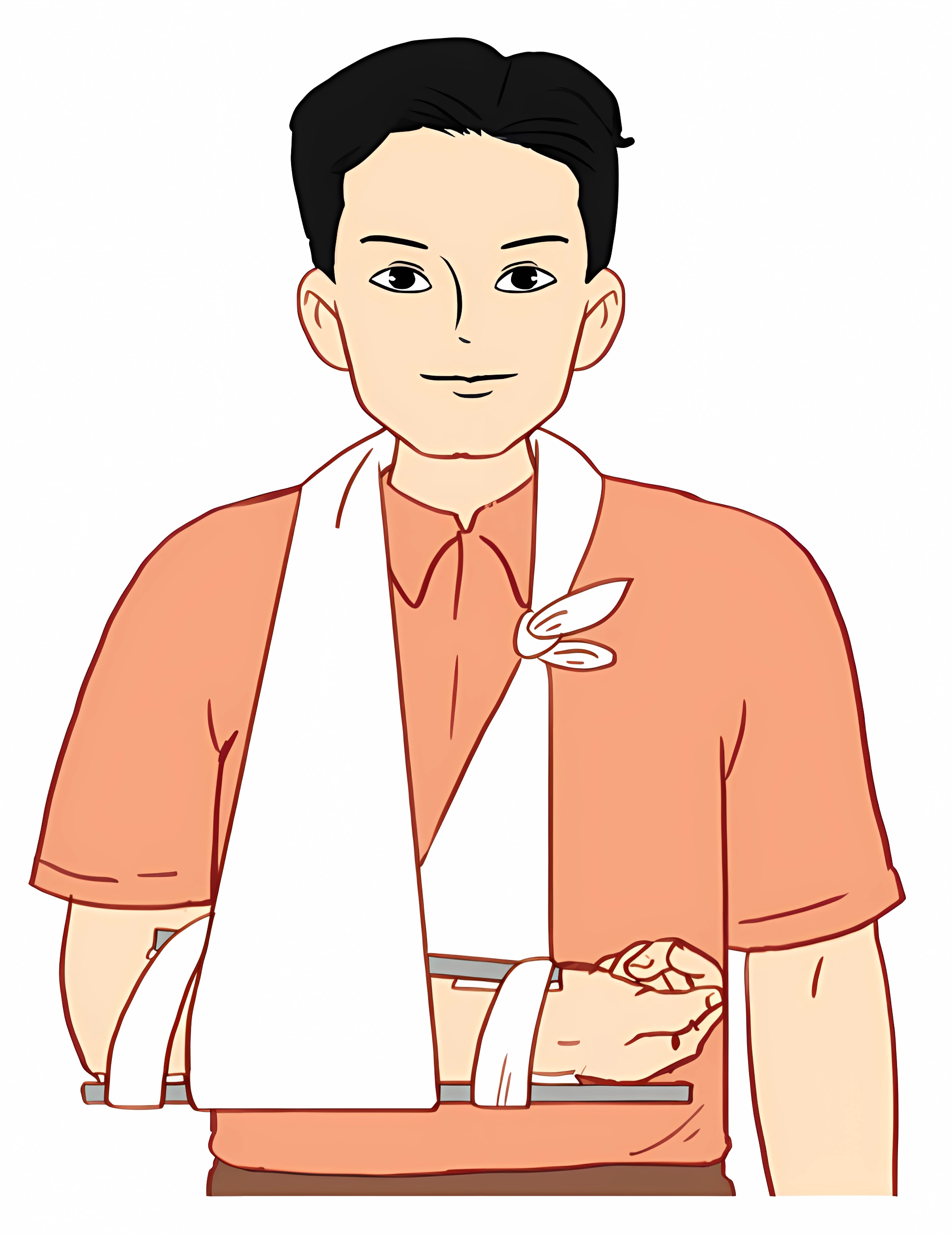 Bước 2: Cố định xương
• Cần cho người bị thương bất động theo nguyên tắc: bất động trên một khớp và dưới một khớp của đoạn xương bị gãy.
• Buộc cố định không quá lỏng cũng không quá chặt.
• Với gãy xương hở cần vô trùng và cầm máu đúng cách trước khi cố định xương.
Hình 28.9. Cách cố định xương cẳng tay
THỰC HÀNH BĂNG BÓ THEO NHÓM
Rubric đánh giá sản phẩm băng bó
\
Rubric đánh giá sản phẩm băng bó
Nêu ý nghĩa mỗi việc làm ở các bước tiến hành khi sơ cứu và băng bó cho người bị gãy xương.
Bước 1: Đặt nẹp cố định xương gãy
Đặt hai nẹp dọc theo xương bị gãy 
Lót băng, gạc, vải hoặc quần áo sạch ở đầu nẹp và chỗ sát xương 
Buộc cố định phía trên và phía dưới vị trí gãy.
Dùng băng hoặc dây vải sạch cuốn các vòng tròn quanh nẹp. 
Bước 2: Cố định xương
Cố định xương tuỳ theo tư thế gãy xương. 
Đưa ngay người bị thương đến cơ sở y tế gần nhất.
Ý nghĩa mỗi việc làm ở các bước tiến hành khi sơ cứu và băng bó 
cho người bị gãy xương.
Bước 1: Đặt nẹp cố định xương gãy 
Tạo khung cố định xương gãy.
Giúp cầm máu vết thương và tránh nẹp gây khó chịu, tổn thương cho người bị thương.
Cố định vị trí gãy, tranh việc xương lệch khỏi trục.
Cố định chắc chắn nẹp, giúp bất động ổ gãy.
Bước 2: Cố định xương
Tạo điều kiện cho xương, cơ ở tư thế thoải mái.
Giúp các bác sĩ và nhân viên y tế kiểm tra và chữa trị kịp thời; đảm bảo khả năng hồi phục của người bị thương.
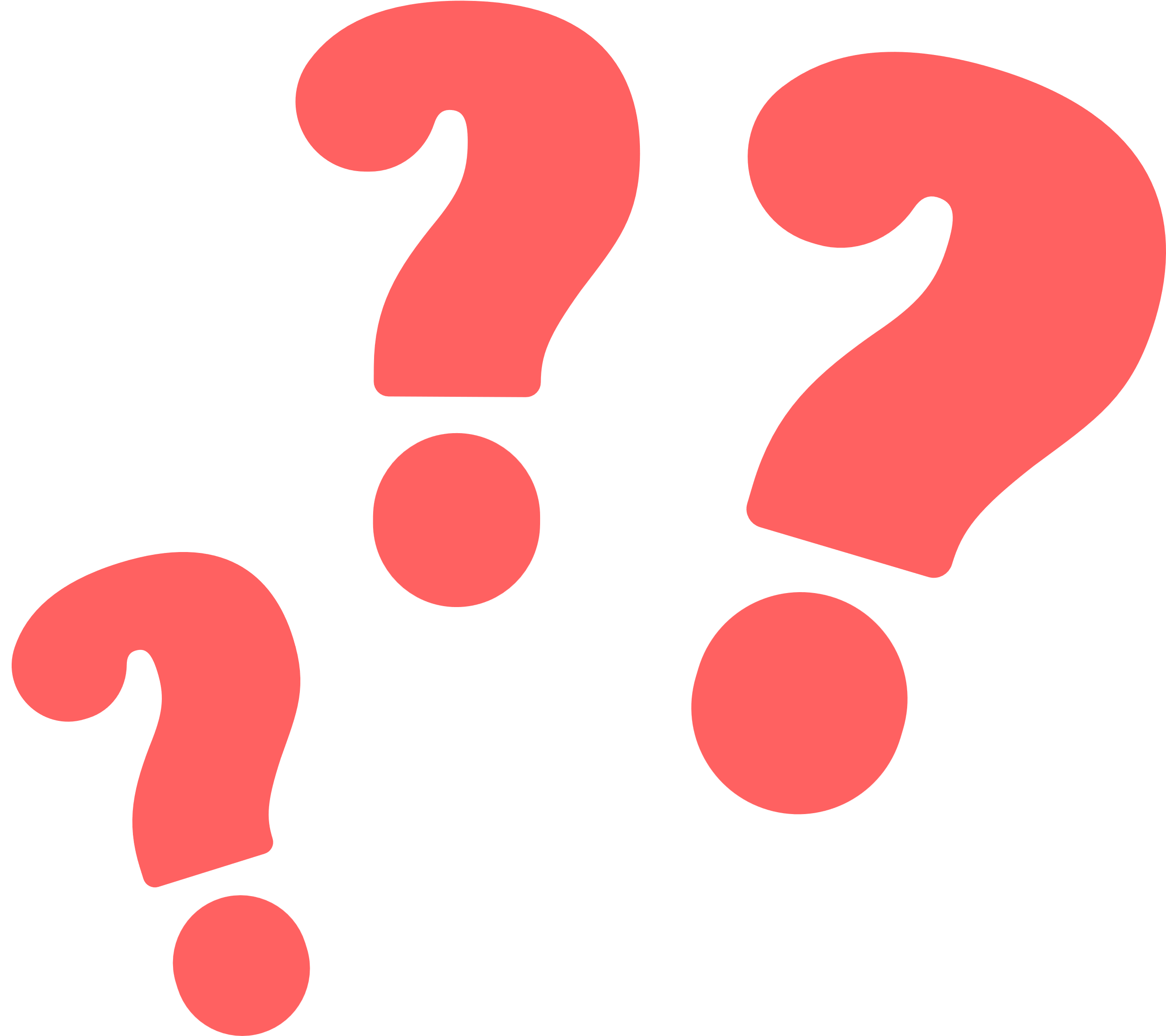 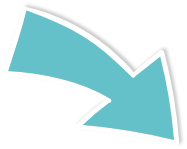 Khi bị gãy xương, làm thế nào để thúc đẩy nhanh quá trình liền xương?
Tuân thủ đúng theo phác đồ điều trị của bác sĩ.
Bổ sung các loại thực phẩm giàu calcium, magnesium, zinc.
Tránh uống rượu, bia, trà đặc, chất kích thích; hạn chế sử dụng đồ ăn chiên xào và đồ ngọt.
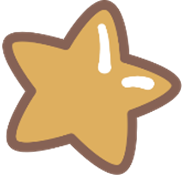 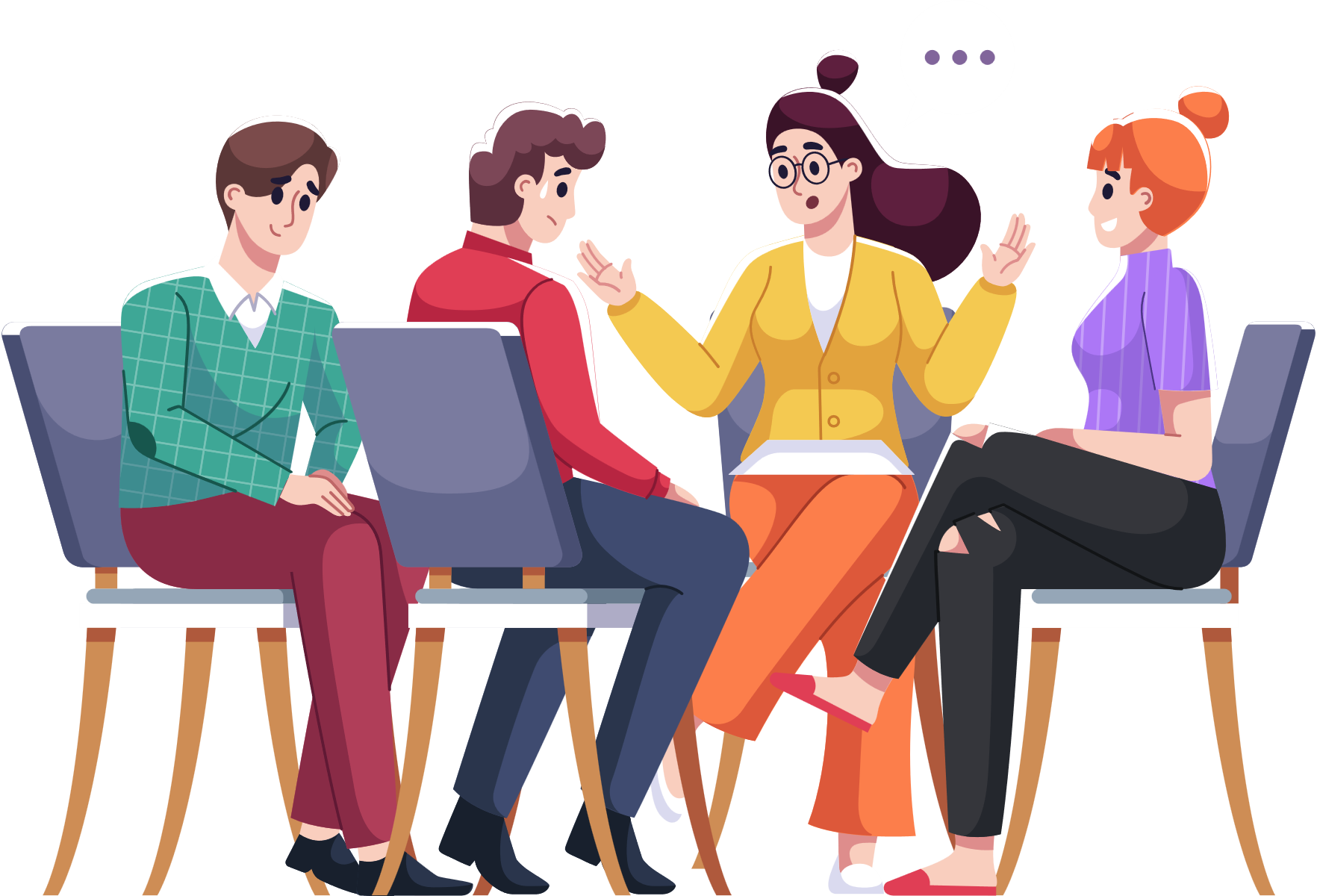 LUYỆN TẬP
NGÔI SAO MAY MẮN
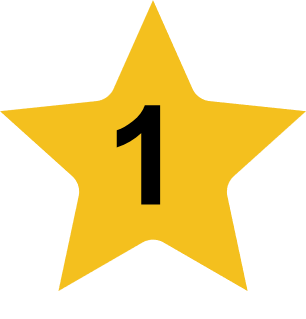 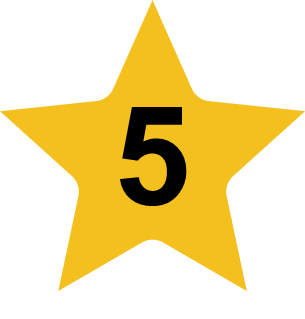 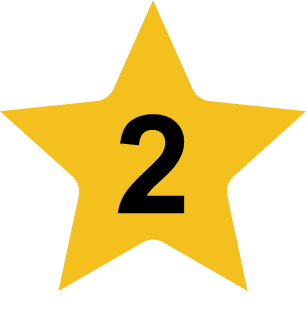 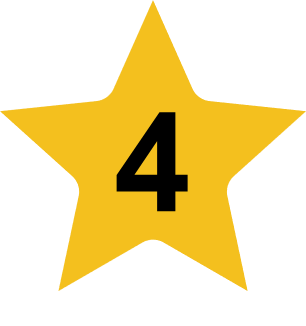 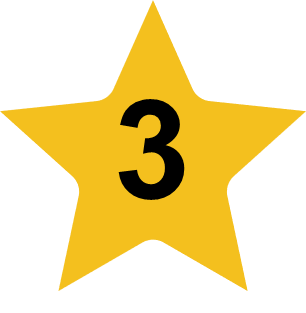 Câu 1: Hệ vận động bao gồm các cơ quan nào?
A. Cơ vân.
B. Xương
D. Tất cả đáp án trên
C. Khớp
D. Tất cả đáp án trên
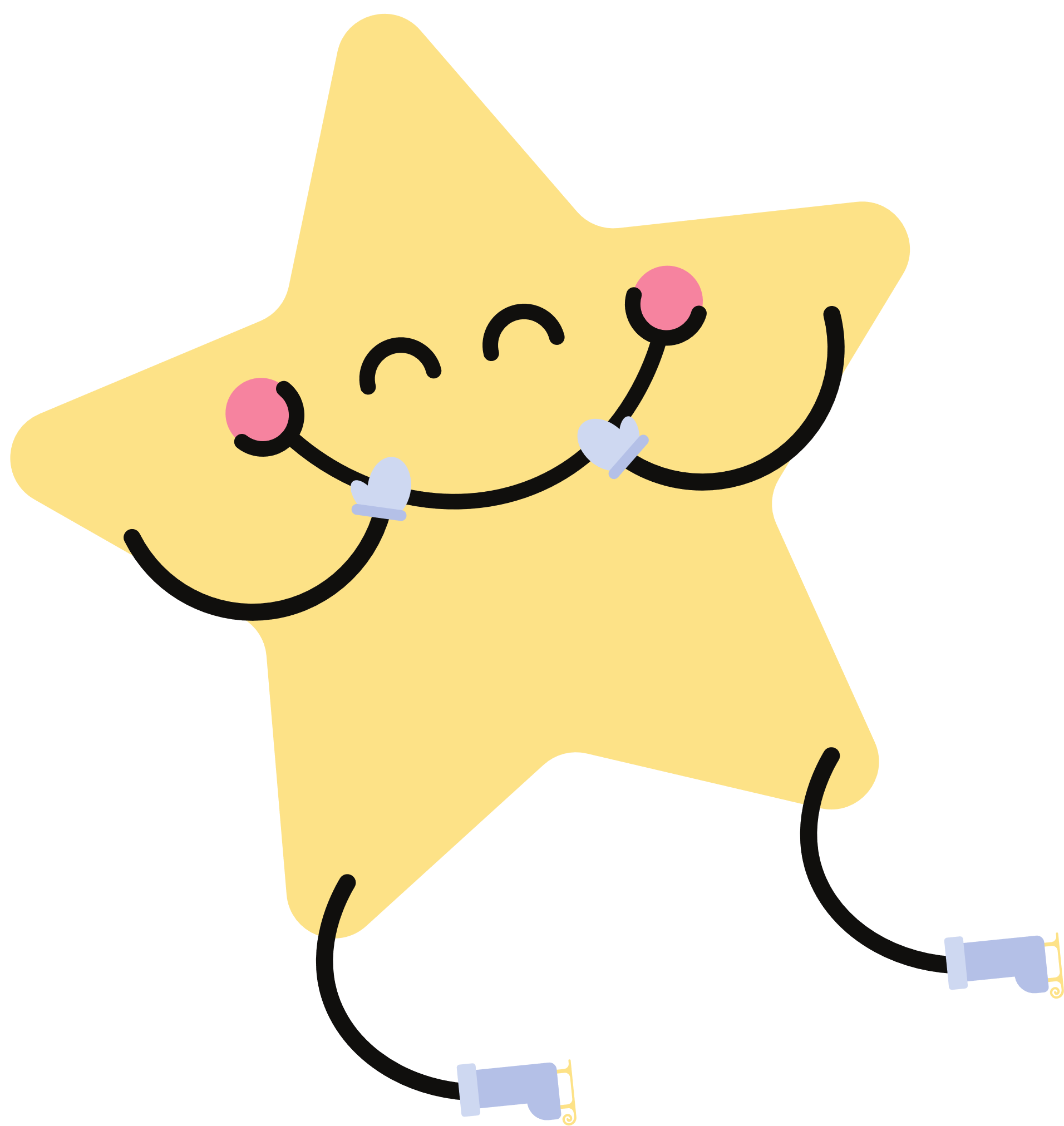 Câu 2: Cơ quan có chức năng nâng đỡ cơ thể, vận động, bảo vệ các nội quan, sinh ra các tế bào máu, dự trữ và cân bằng chất khoáng là?
B. Xương.
A. Cơ vân.
B. Xương.
C. Khớp.
D. Tim.
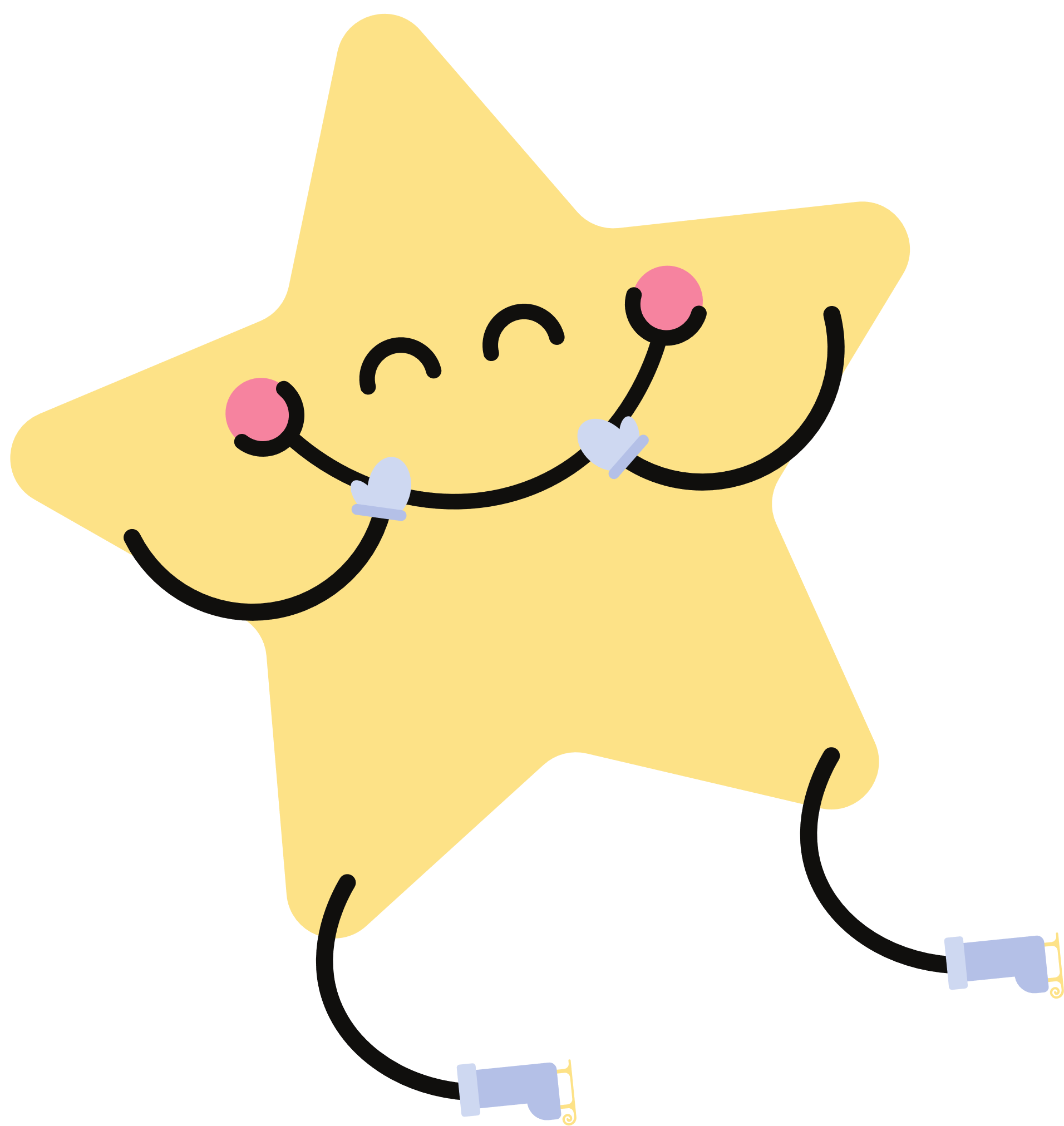 Câu 3: Chọn đáp án SAI trong các đáp án sau:
A. Chất hữu cơ đảm bảo cho xương có tính đàn hồi.
B. Chất vô cơ đảm bảo cho xương có tính rắn chắc.
C. Chất vô cơ chủ yếu là collagen, liqpid, saccharide.
C. Chất vô cơ chủ yếu là collagen, liqpid, saccharide.
D. Sự phù hợp giữa cấu tạo và chức năng của xương được thể hiện ở thành phần hoá học, hình dạng và cấu trúc.
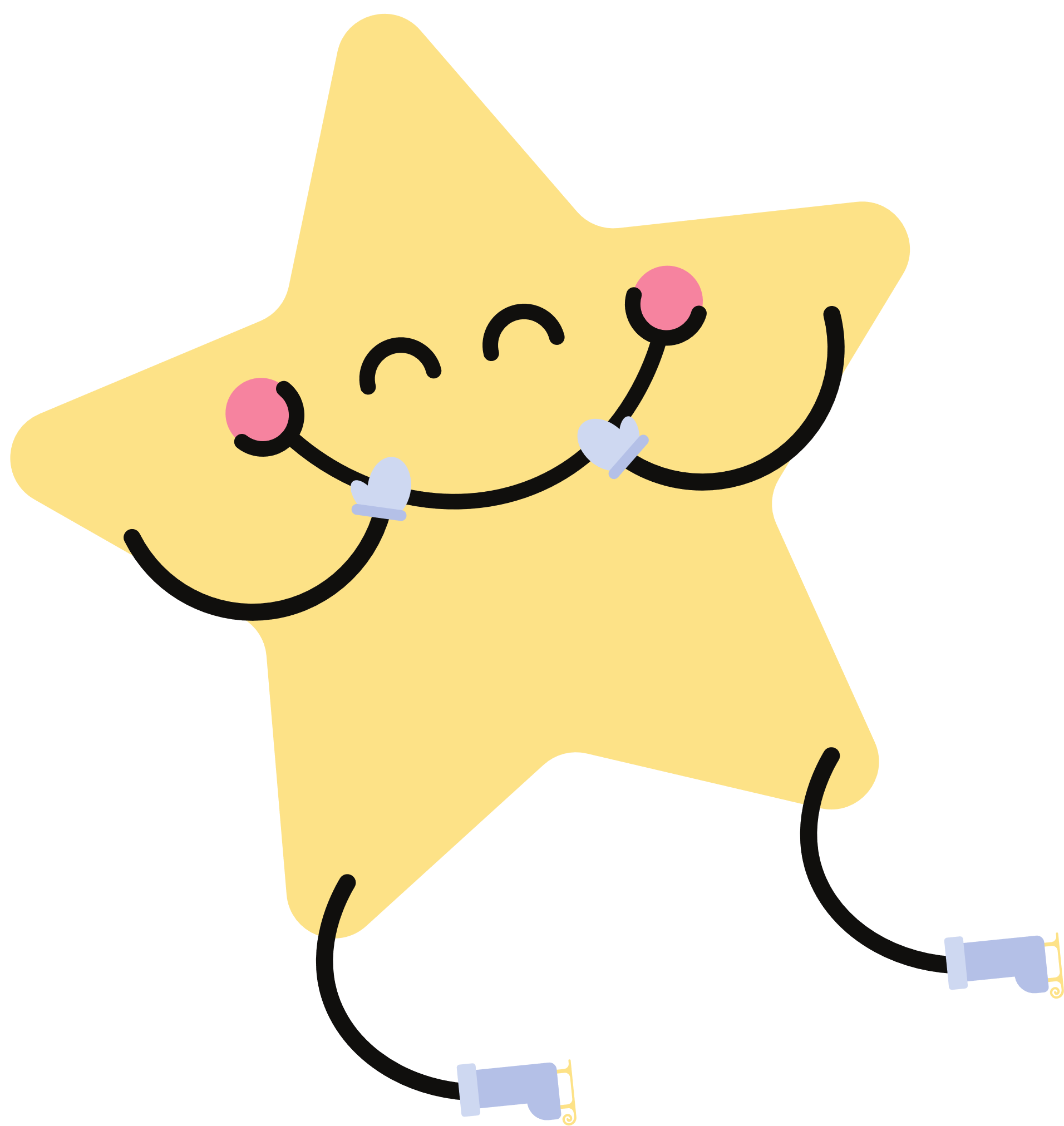 Câu 4: Vai trò của thể dục thể thao với sức khoẻ và hệ vận động là?
A. Tăng lưu lượng máu và O2 tới não nên hệ thần kinh linh hoạt hơn.
B. Duy trì cân nặng hợp lí.
D. Tất cả các đáp án trên đều đúng.
C. Giúp cơ tim và thành mạch khỏe hơn.
D. Tất cả các đáp án trên đều đúng.
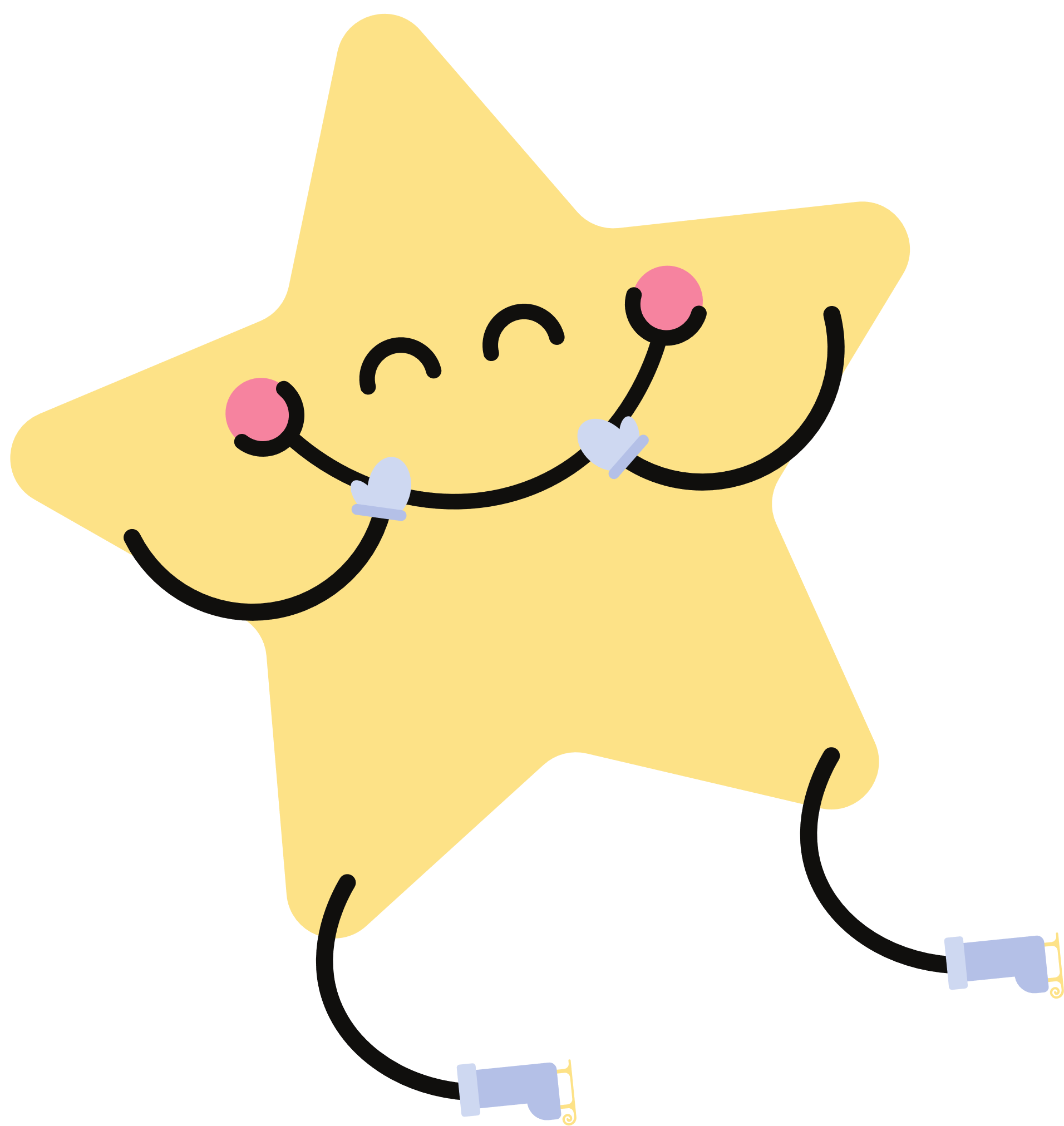 Câu 5: Đâu là tên bệnh, tật liên quan đến hệ vận động?
A. Loãng xương.
B. Rối loạn chuyển hoá.
D. Tất cả các đáp án trên đều đúng.
C. Thừa cân, béo phì.
D. Tất cả các đáp án trên đều đúng.
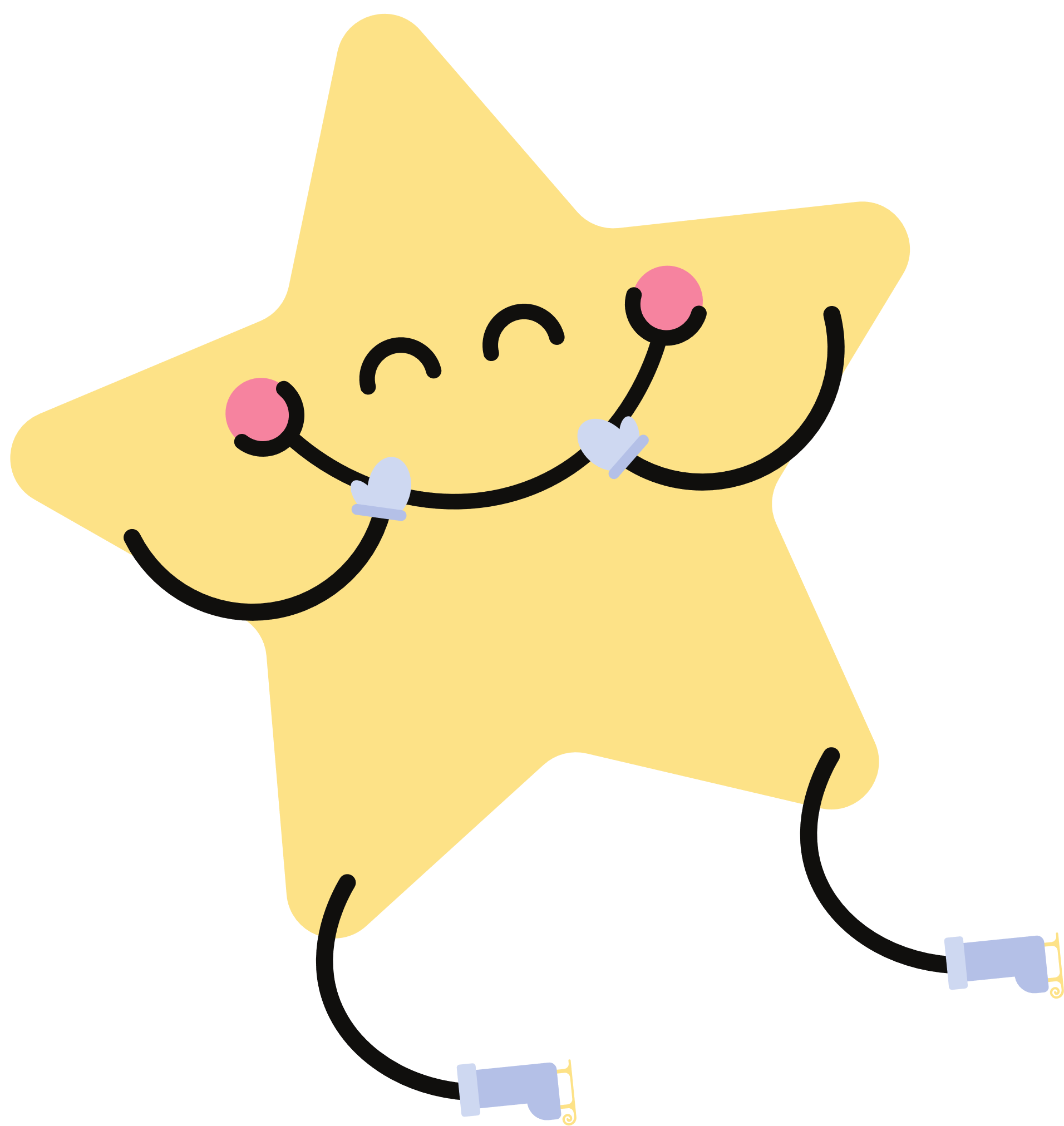 Nhóm 1: Lập kế hoạch luyện tập một môn thể dục, thể thao cho bản thân nhằm nâng cao thể lực và có thể hình cân đối.
Nhóm 2: Nêu những biện pháp em đã, đang và sẽ thực hiện để phòng bệnh, tật liên quan đến hệ vận động.
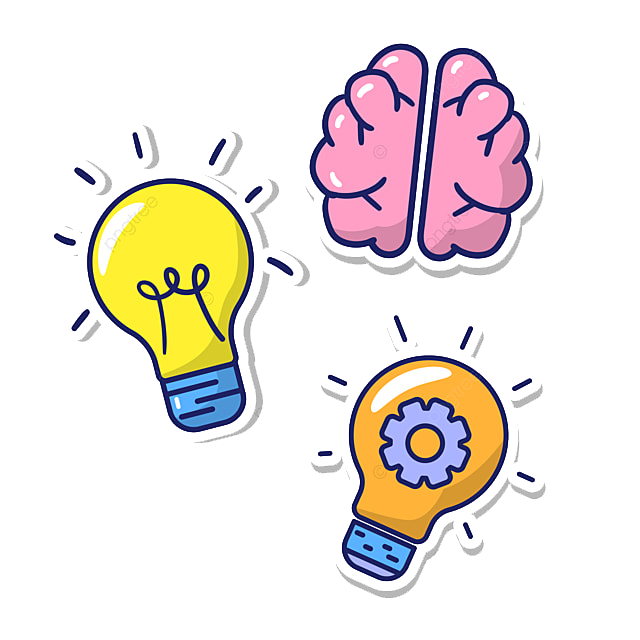 VẬN DỤNG
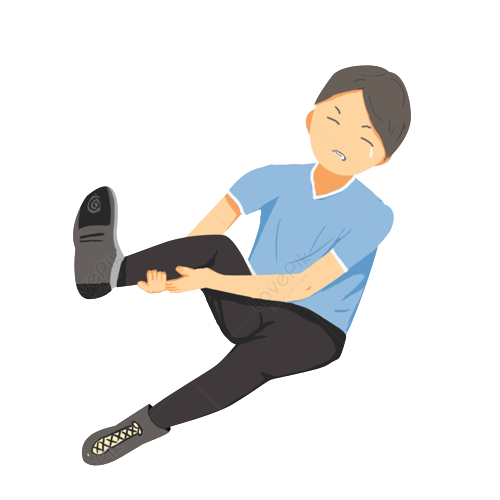 Nhóm 3: Chuột rút là hiện tượng co rút các cơ một cách đột ngột, ngoài ý muốn gây ra những cơn đau dữ dội có thể kéo dài từ vài giây cho tới vài phút. Nguyên nhân và cách phòng chống hiện tượng này là gì?
Nhóm 5: Những loại thực phẩm nào tốt cho hệ vận động?
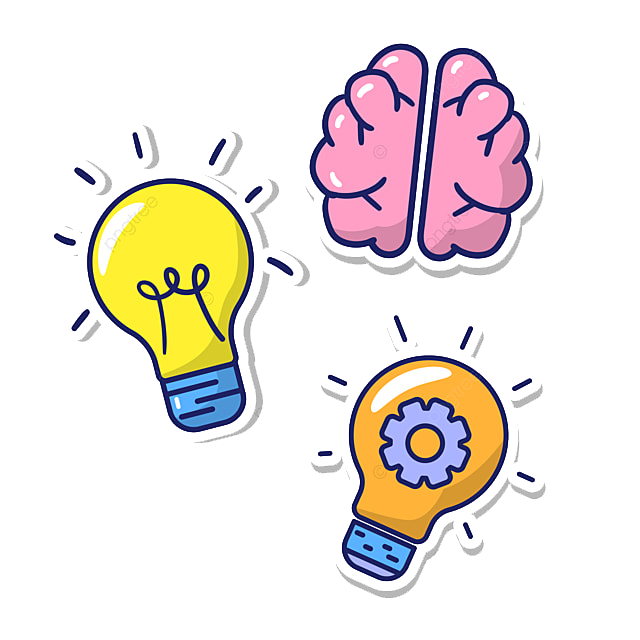 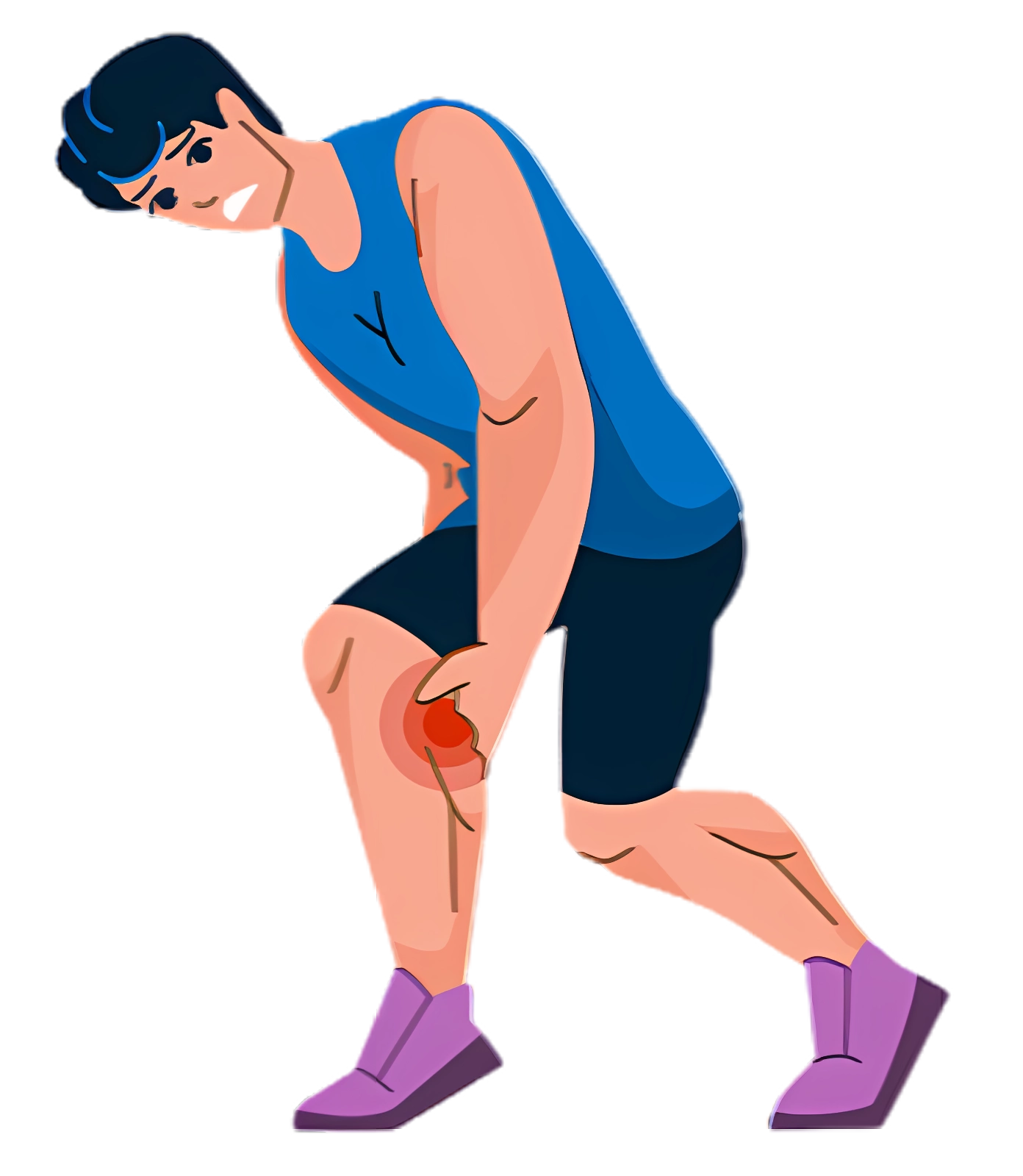 Nhóm 4: Hãy thiết kế một tờ rơi cung cấp thông tin hướng dẫn cách phòng tránh bong gân, trật khớp, gãy xương khi luyện tập thể dục, thể thao.
VẬN DỤNG
HƯỚNG DẪN
Một số biện pháp: ăn đủ chất và cân đối, bổ sung vitamin và khoáng chất thiết yếu, vận động đúng cách…
Nguyên nhân hiện tượng chuột rút: thiếu oxygen đến cơ, vận động lâu trong thời tiết quá nóng hoặc quá lạnh, rối loạn hệ thần kinh (mang thai, stress…), bệnh đái tháo đường, thiếu máu…
→ Cách phòng chống: tắm nước ấm, vận động nhẹ nhàng và thả lỏng cơ thể trước khi đi ngủ, uống nước đầy đủ, bổ sung các chất điện giải, khởi động đúng cách trước và sau khi luyện tập.
HƯỚNG DẪN
Nhóm các loại thực phẩm
Nhóm cung cấp carbohydrate: bánh mì, ngũ cốc, ngô, khoai…
Nhóm cung cấp protein: lườn gà, thịt nạc thăn, các, các loại hạt, đậu, trứng hoặc sữa, whey protein.
Nhóm cung cấp chất béo: hạt, bơ, oliu, dầu thực vật, cá hồi, cá ngừ…
Nhóm cung cấp vitamin, chất khoáng và chất xơ: chuối, bưởi, cam, táo, dưa hấu, cải bó xôi, súp lơ xanh, rau ngót, mồng tơi…
HƯỚNG DẪN VỀ NHÀ
3
1
2
Hoàn thành bài tập trong SBT.
Chuẩn bị bài 29. Dinh dưỡng và tiêu hóa ở người.
Ghi nhớ 
kiến thức trong bài.
HẸN GẶP LẠI CÁC EM TRONG TIẾT HỌC SAU!